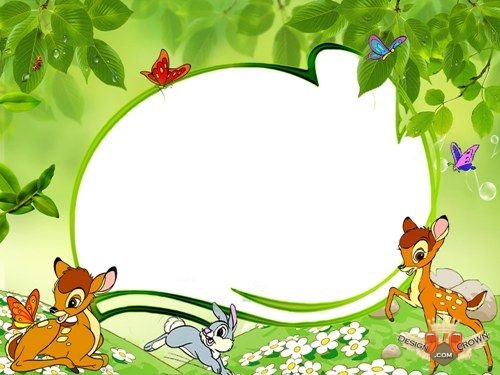 PHÒNG GIÁO DỤC VÀ ĐÀO TẠO TX BUÔN HỒ
TRƯỜNG MẪU GIÁO BÌNH MINH
Chủ đề : Trường mầm non
TRUYỆN: ĐÔI BẠN TỐT
Giáo viên : Nguyễn Thị Luận
Lớp : 3-4 tuổi
T3
TRUYỆN
ĐÔI BẠN TỐT
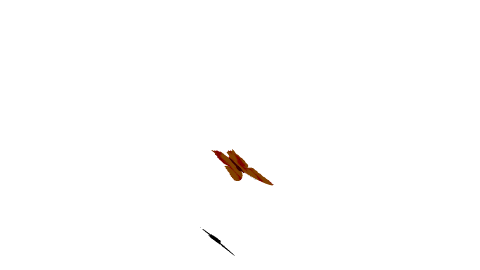 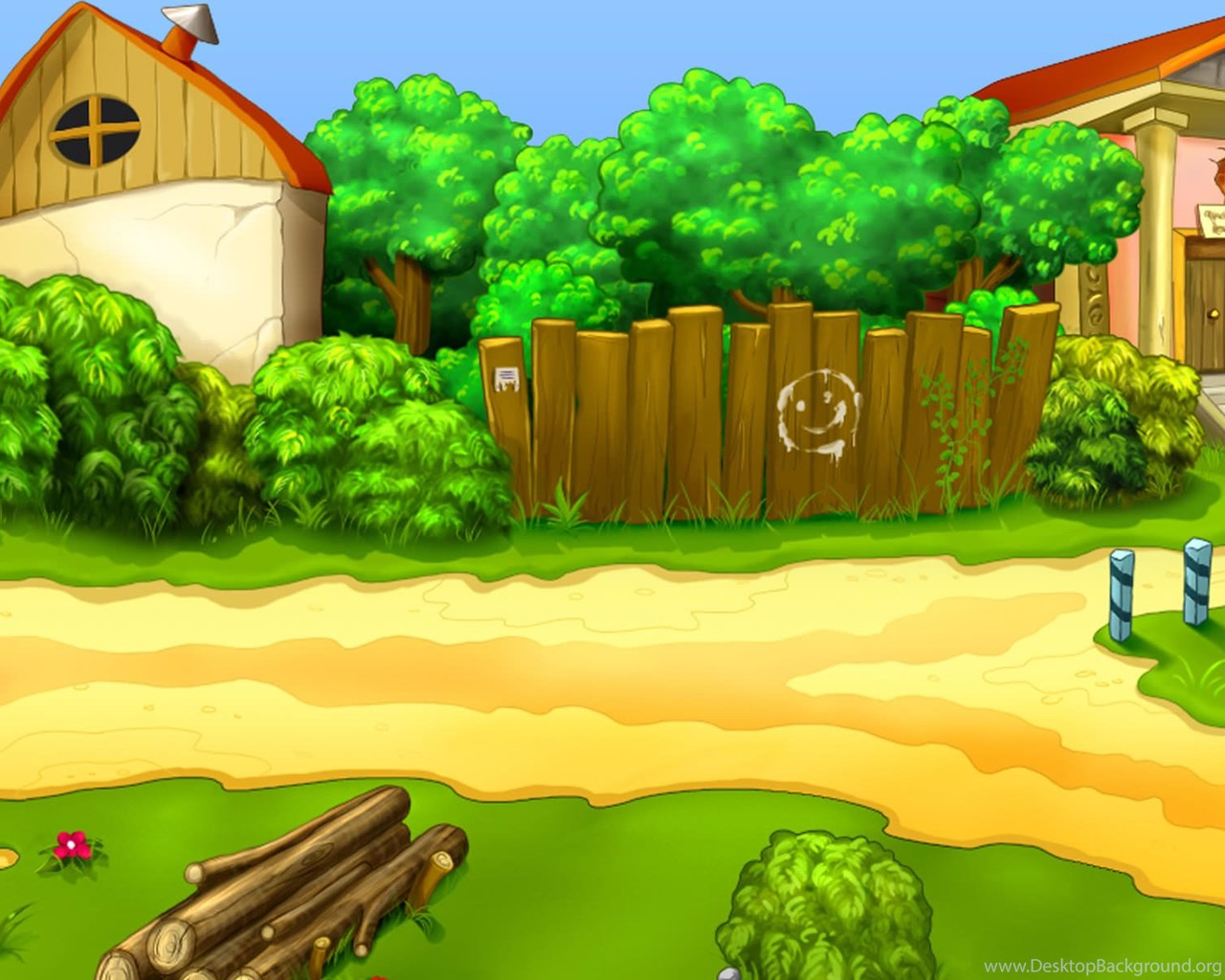 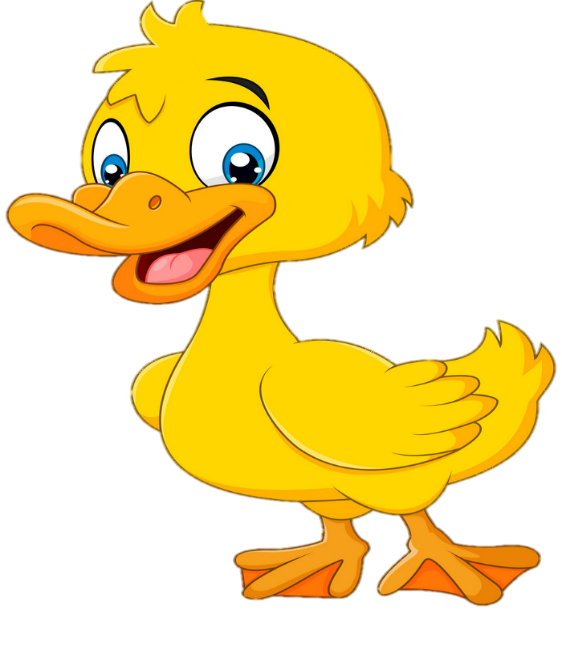 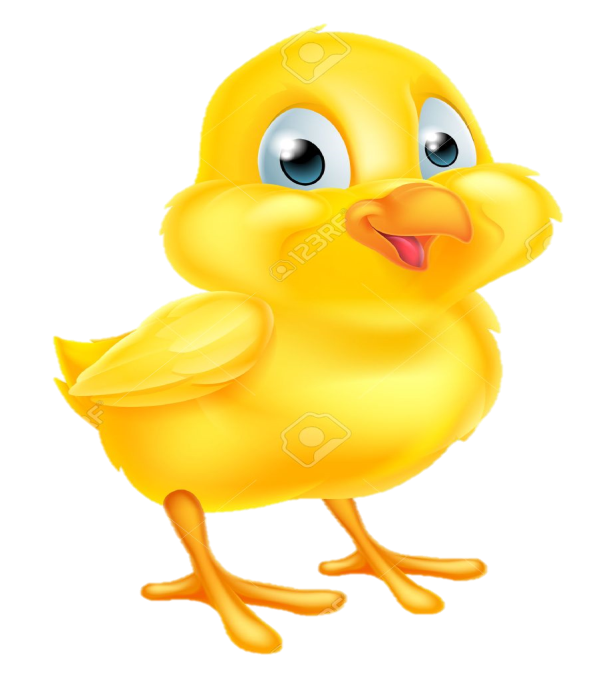 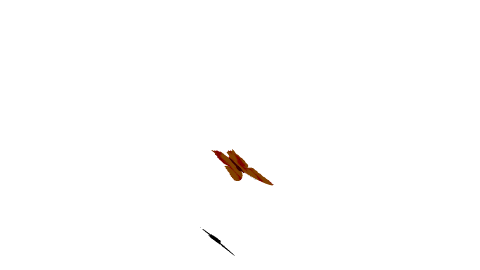 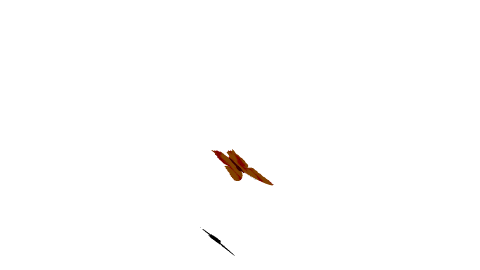 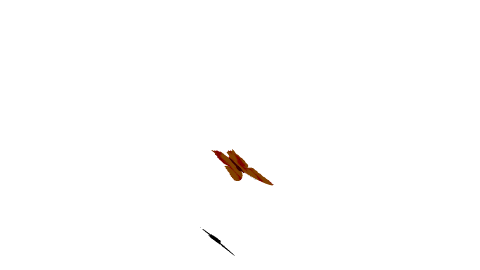 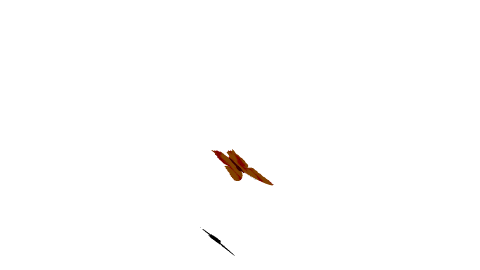 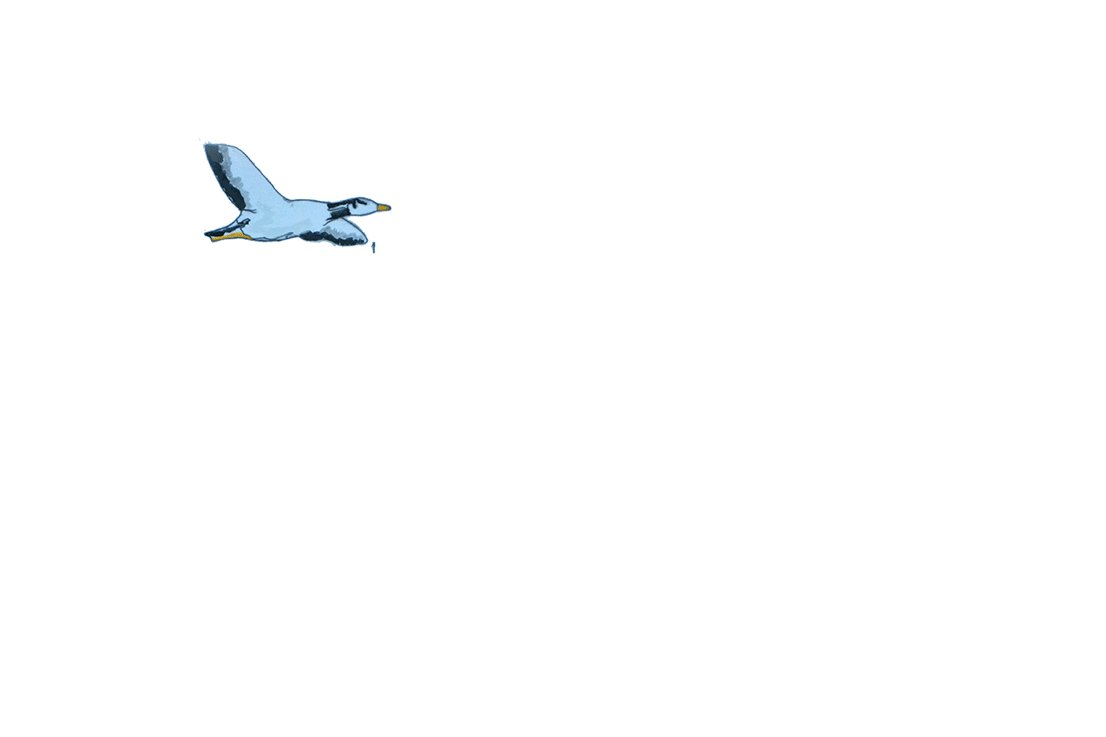 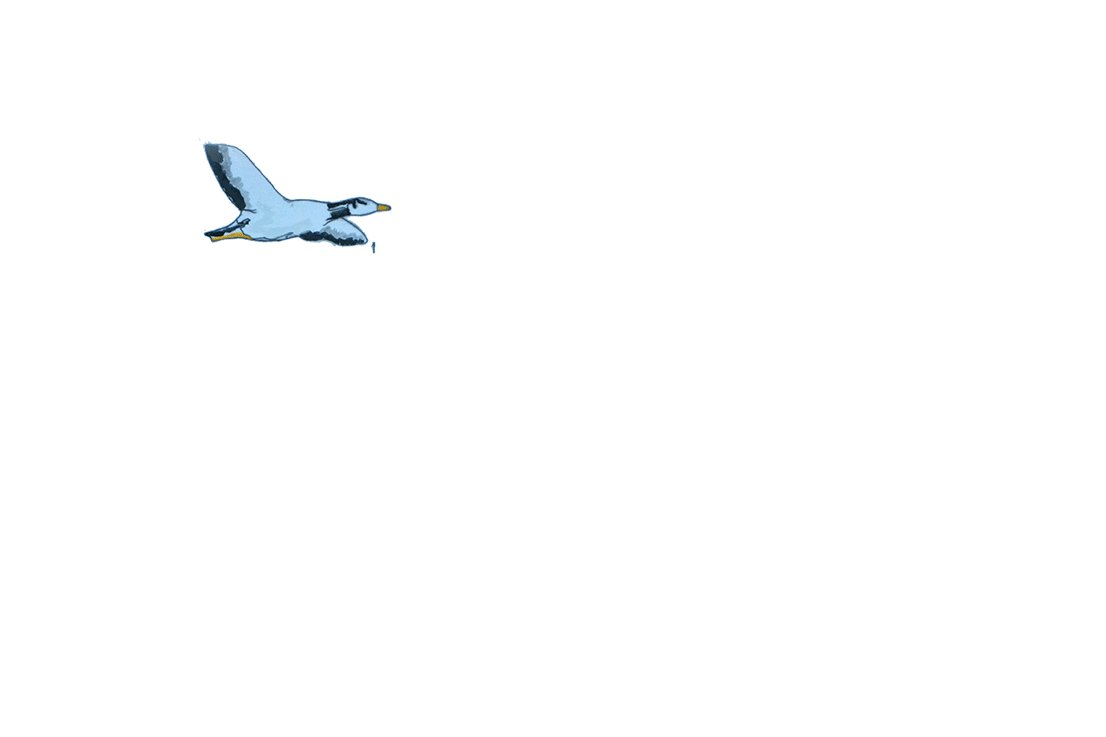 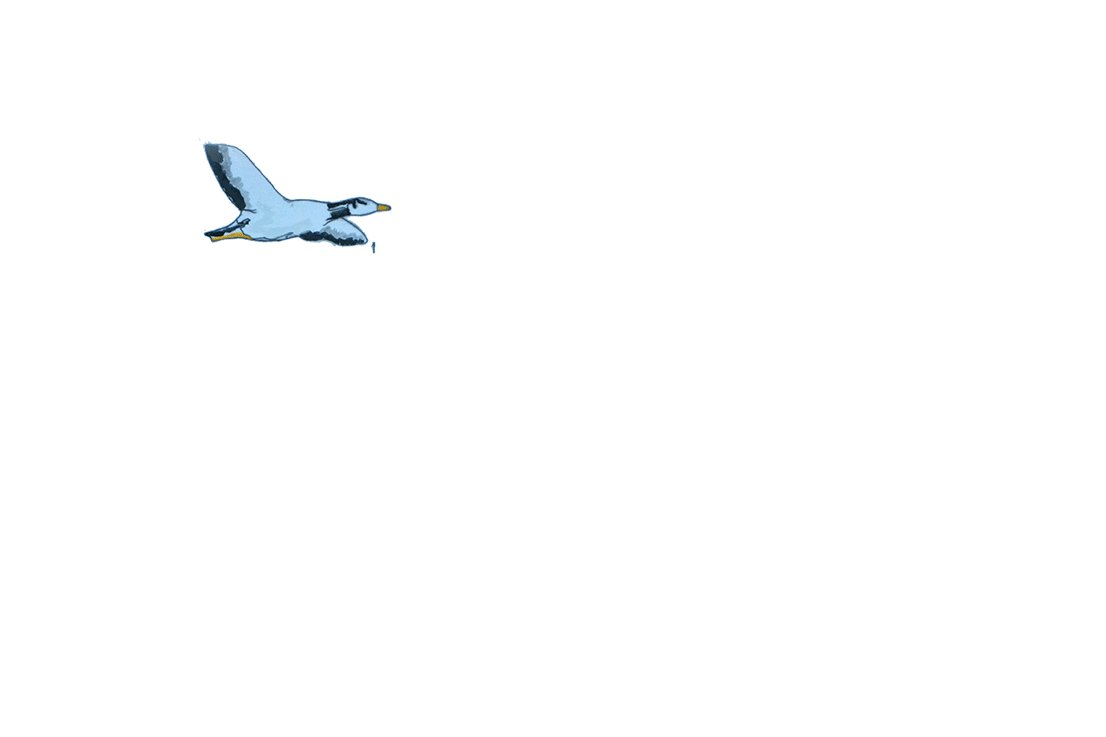 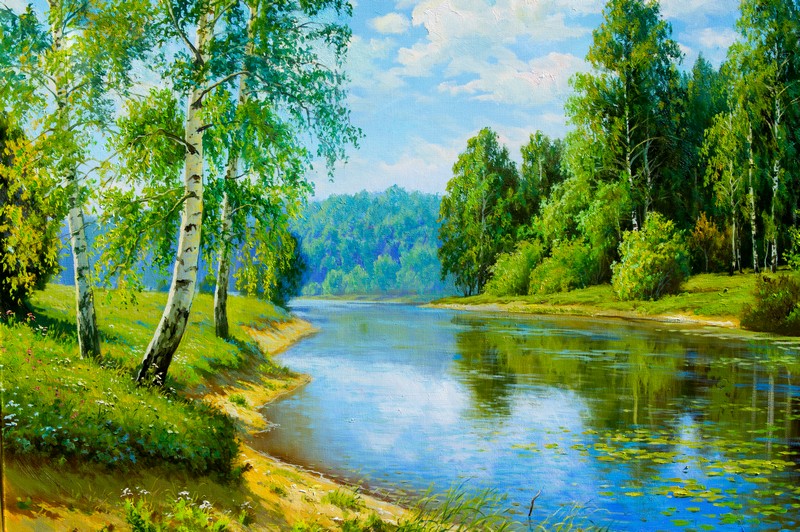 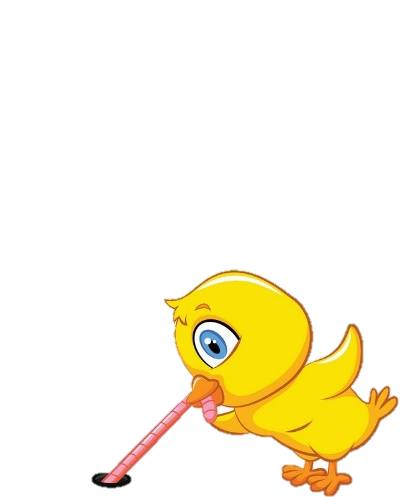 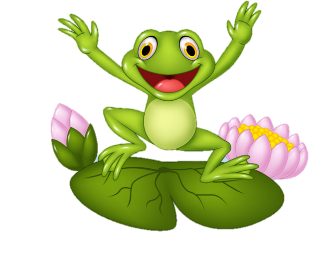 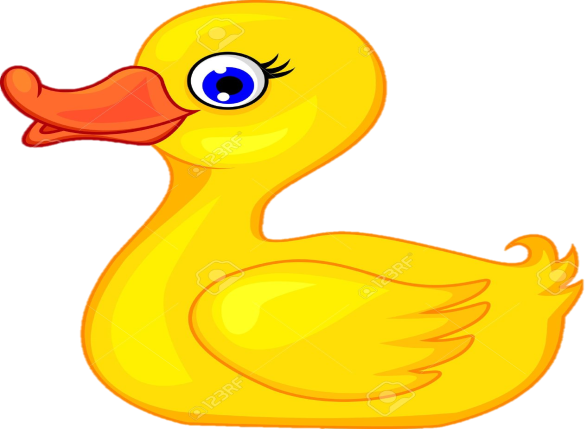 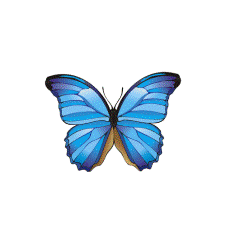 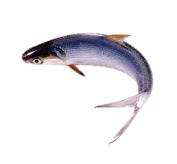 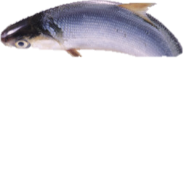 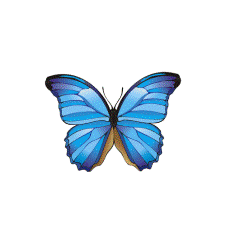 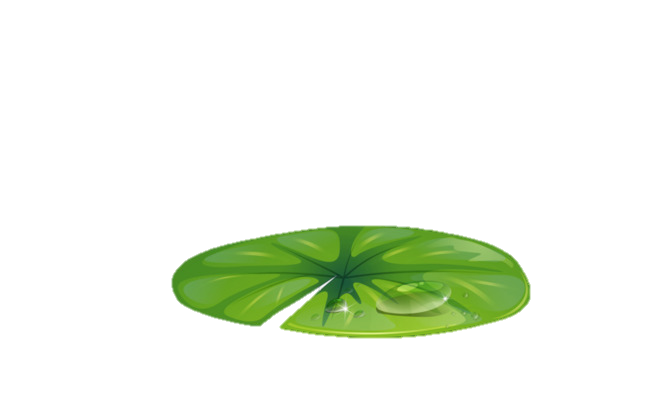 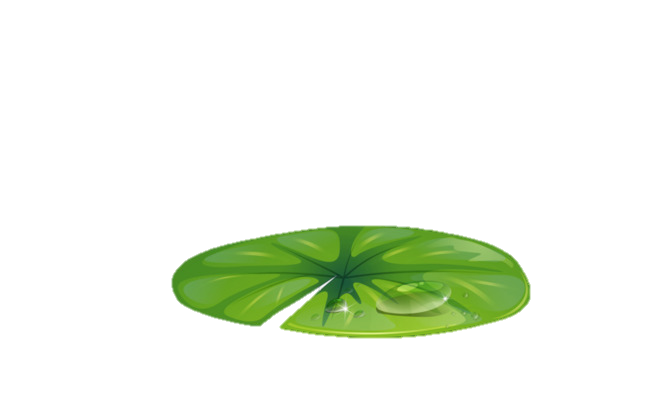 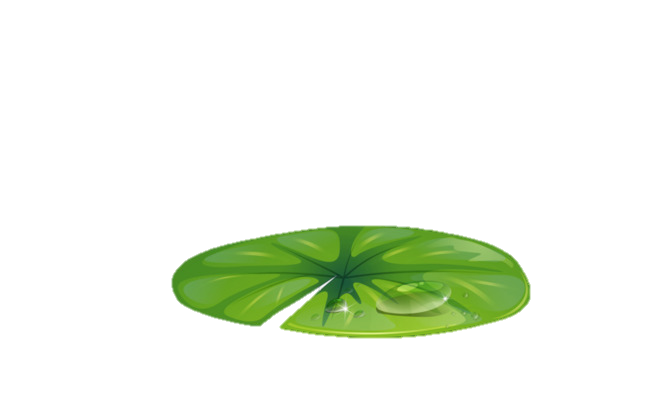 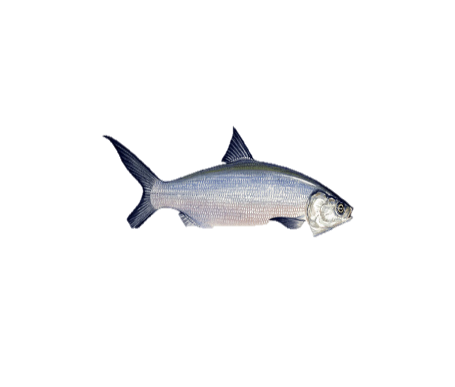 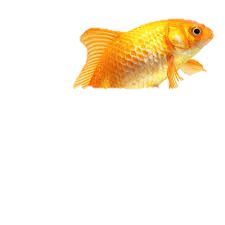 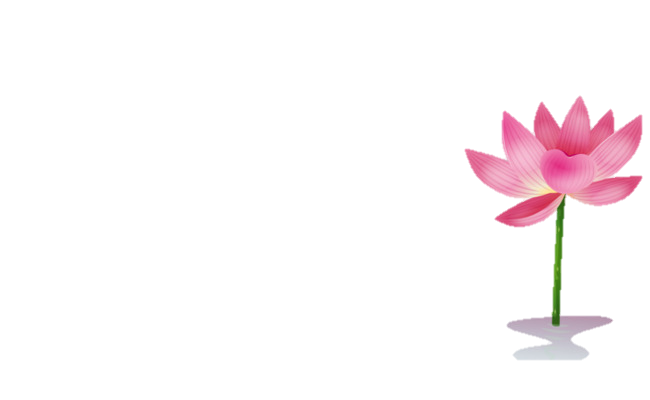 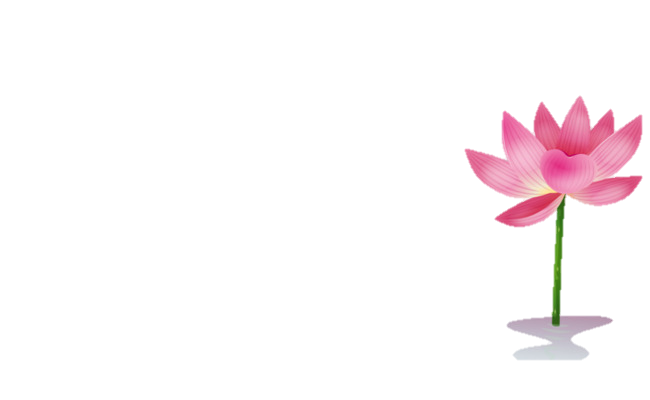 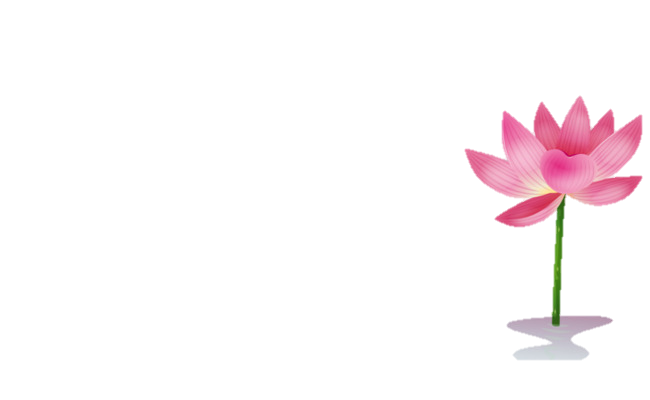 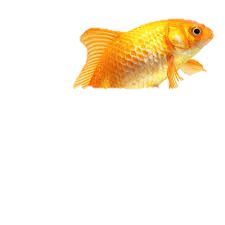 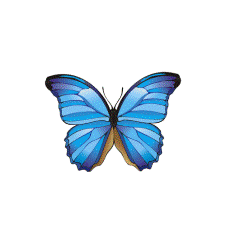 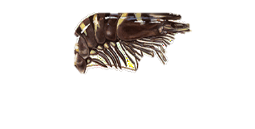 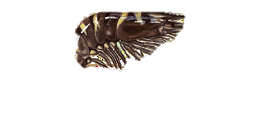 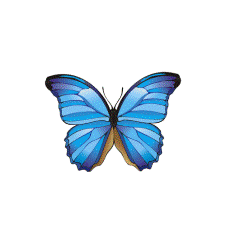 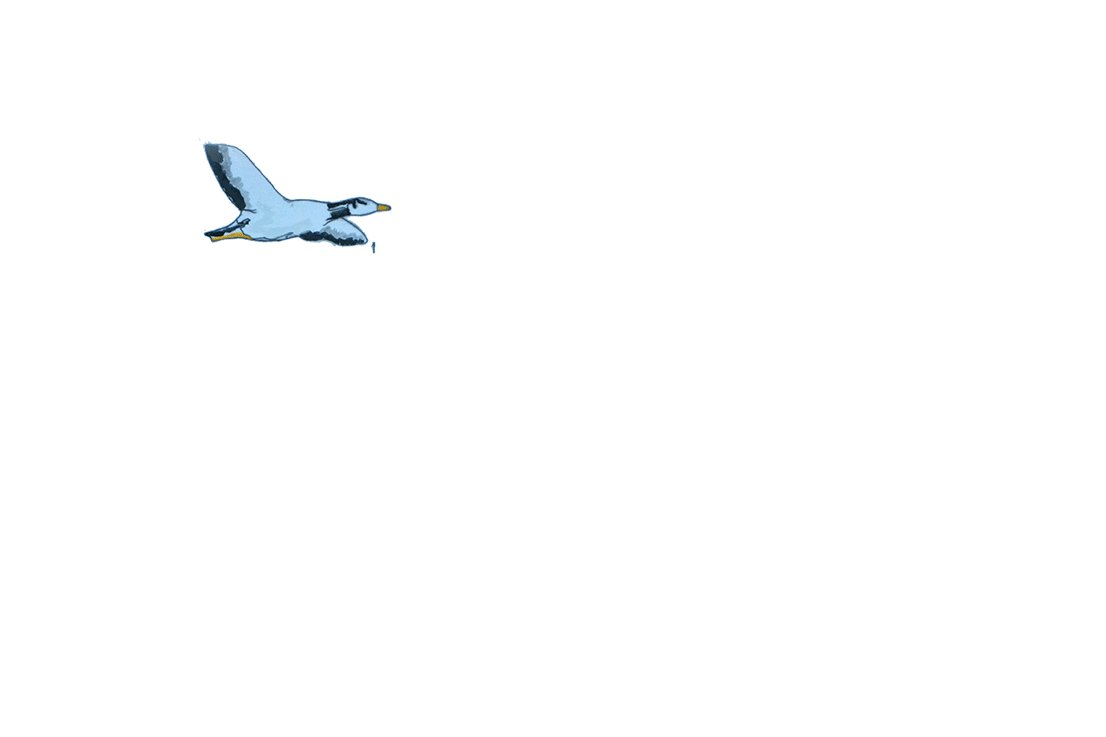 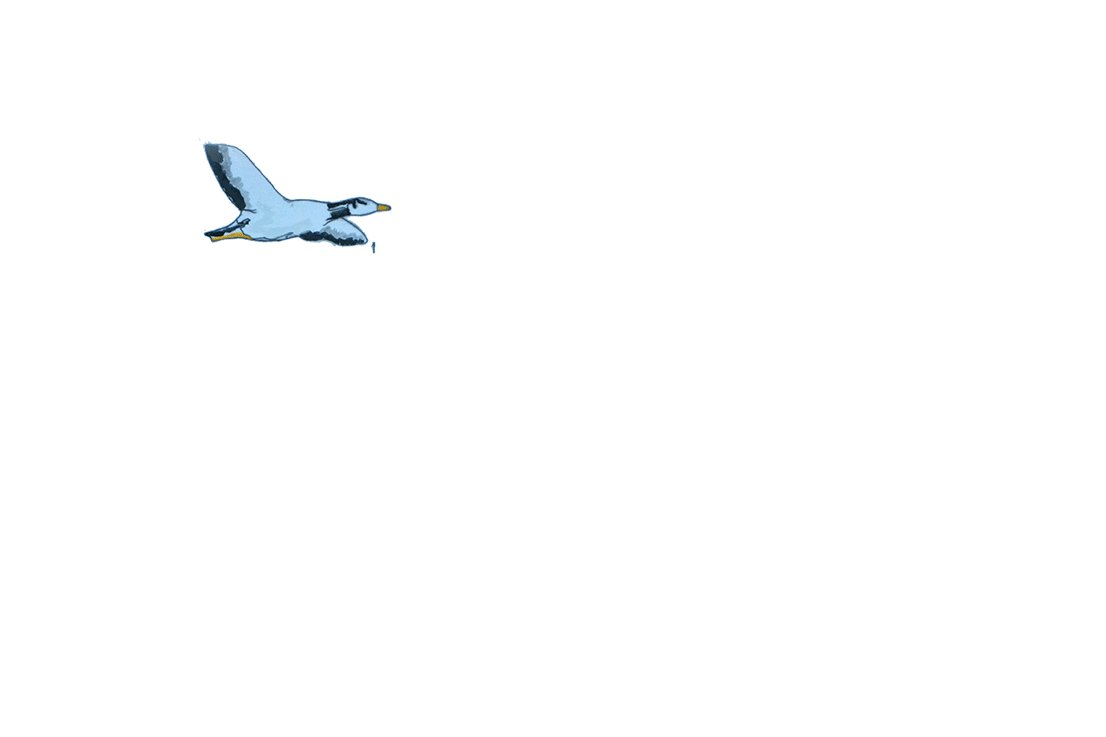 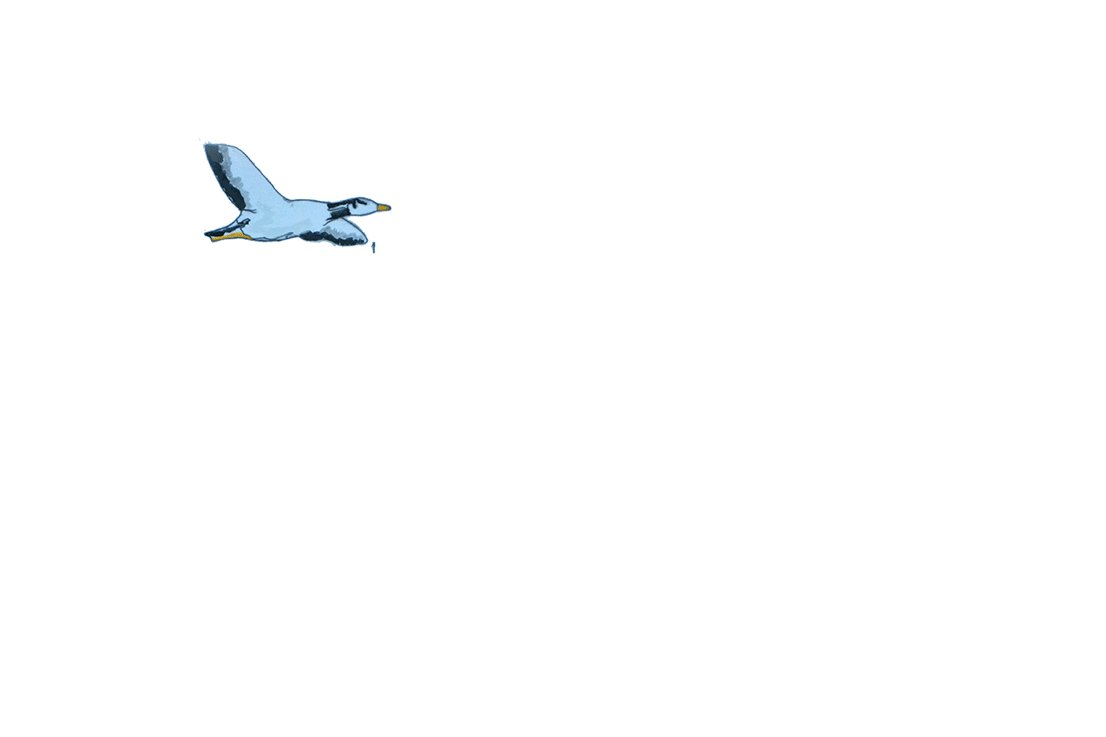 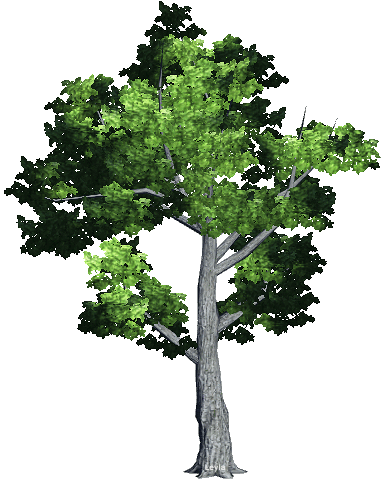 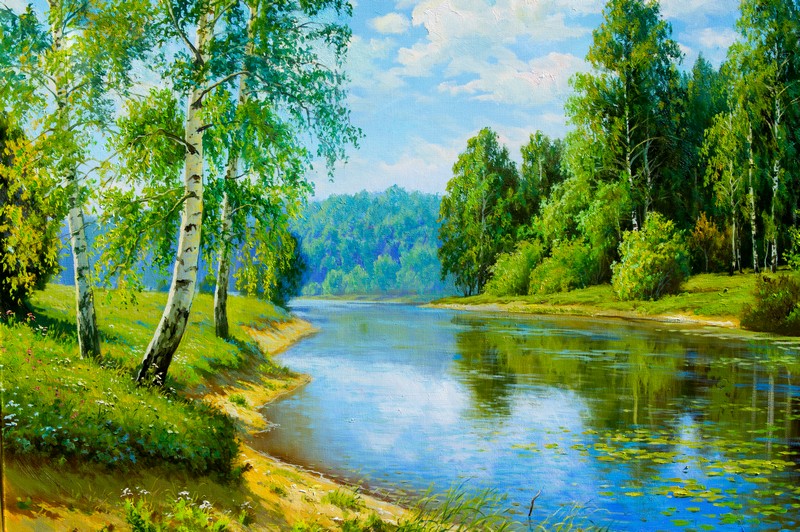 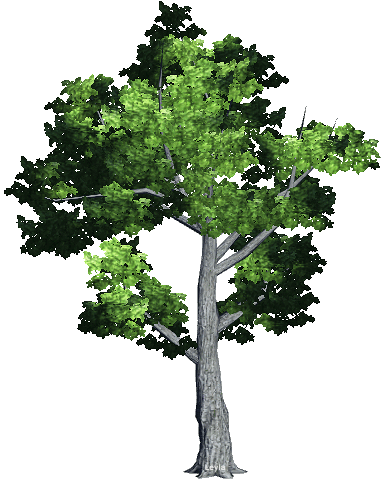 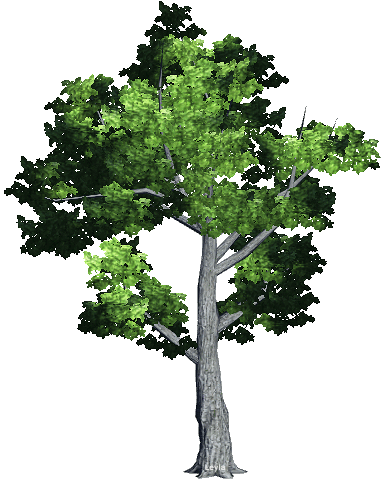 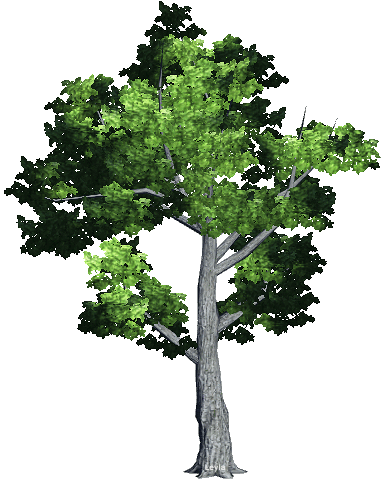 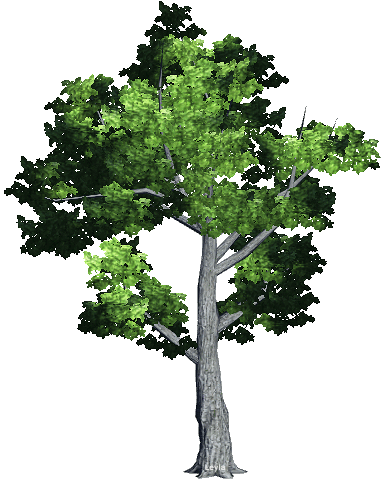 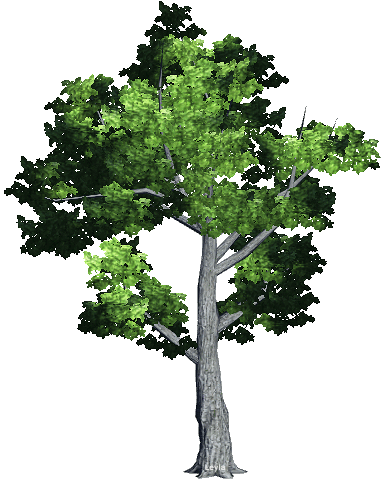 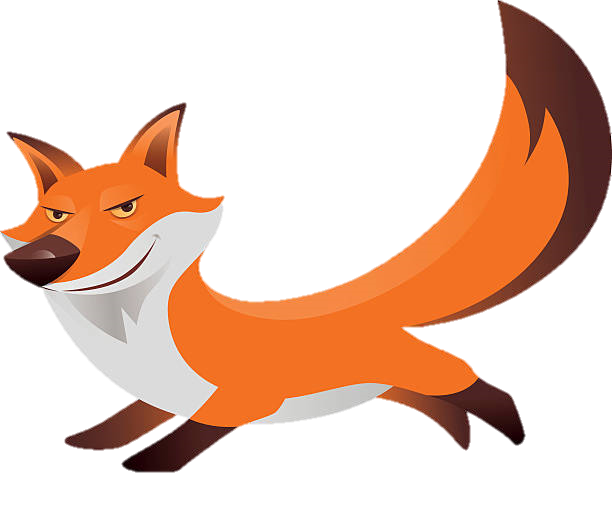 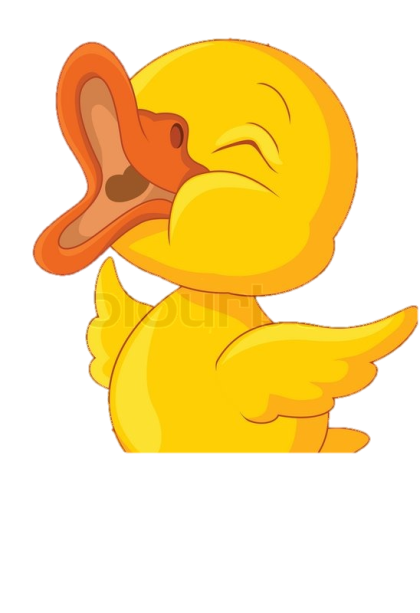 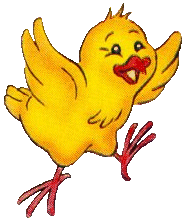 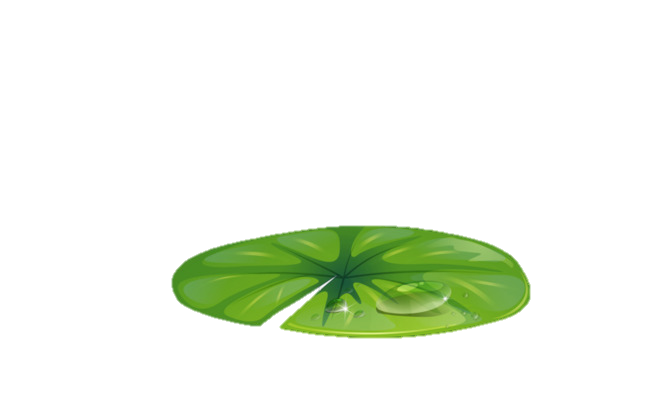 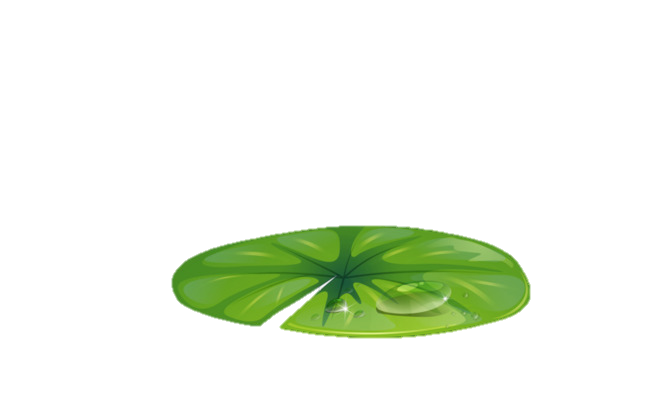 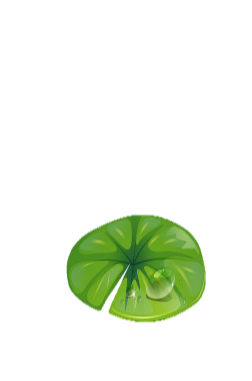 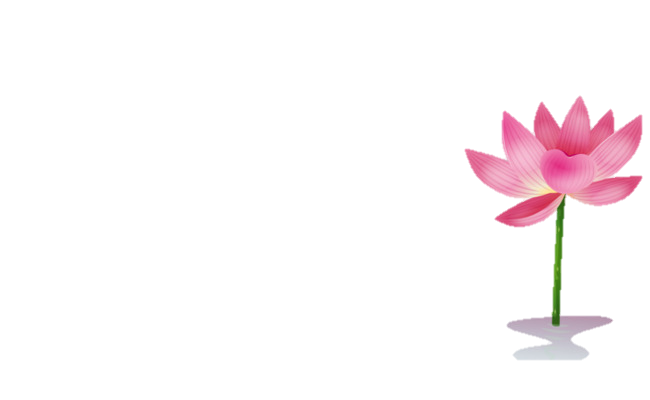 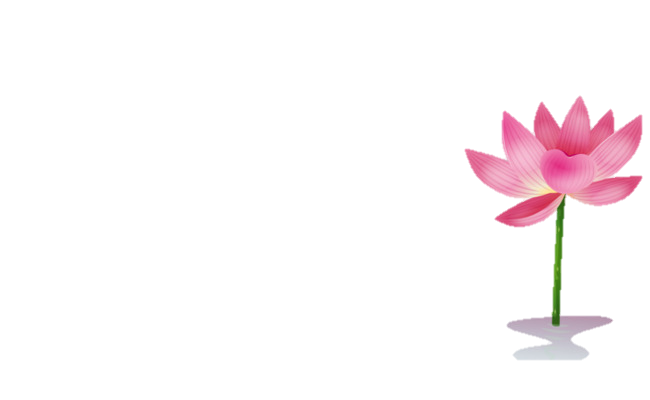 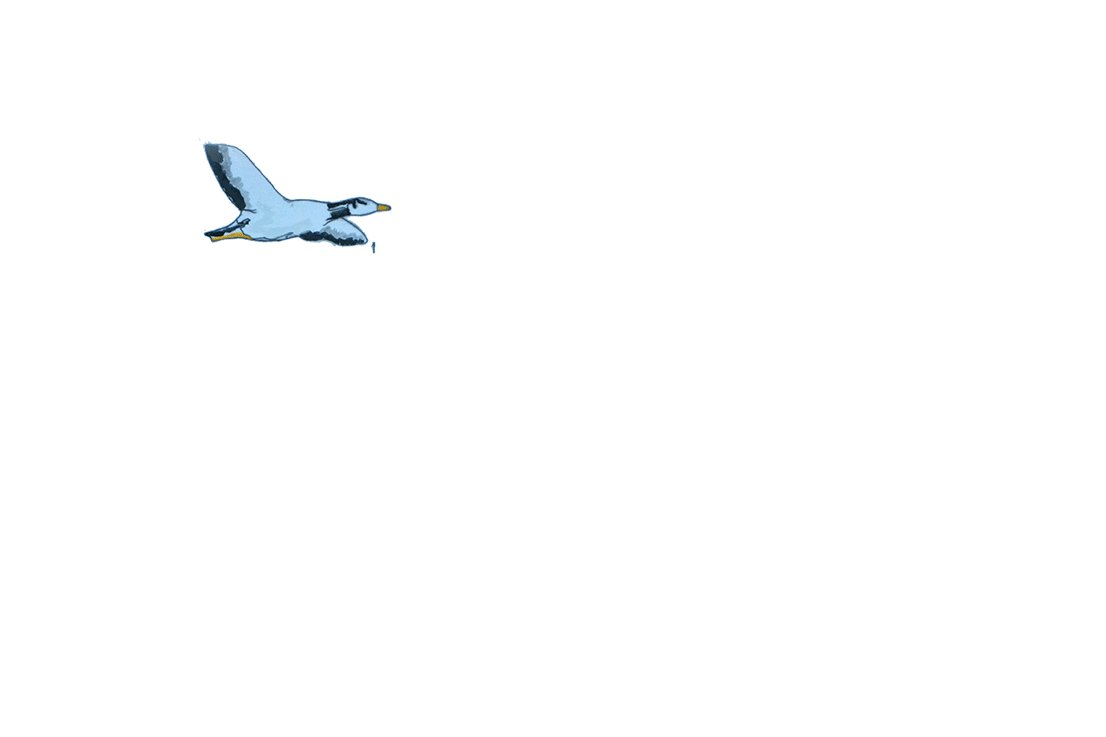 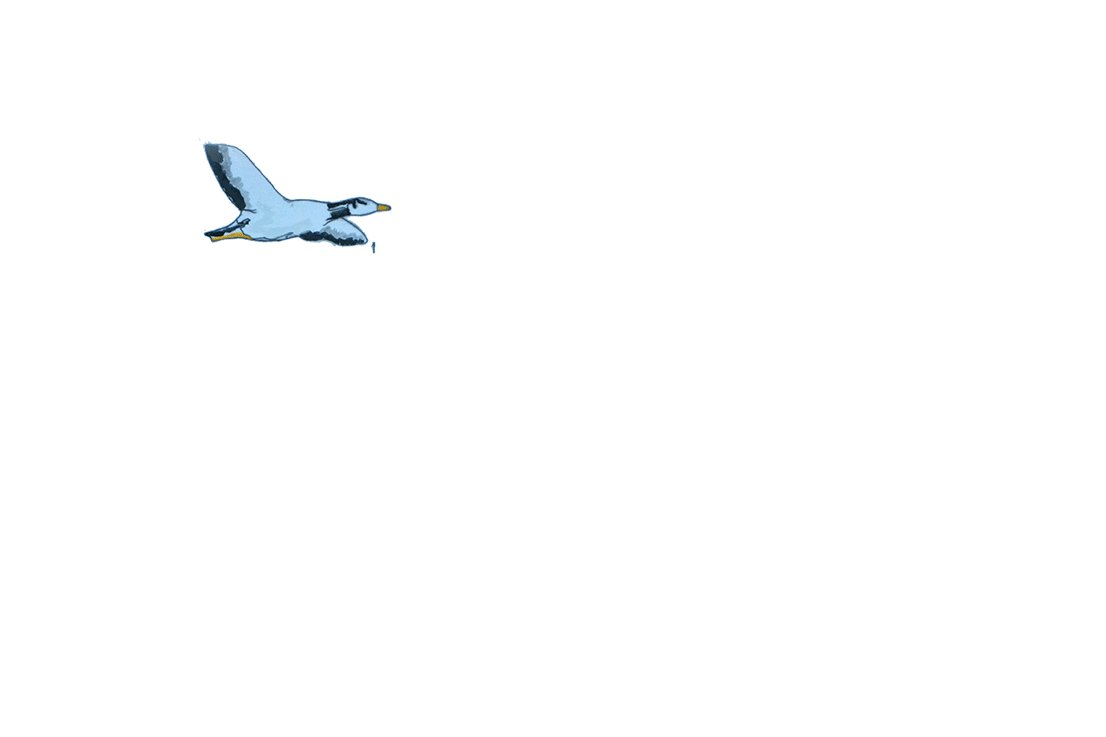 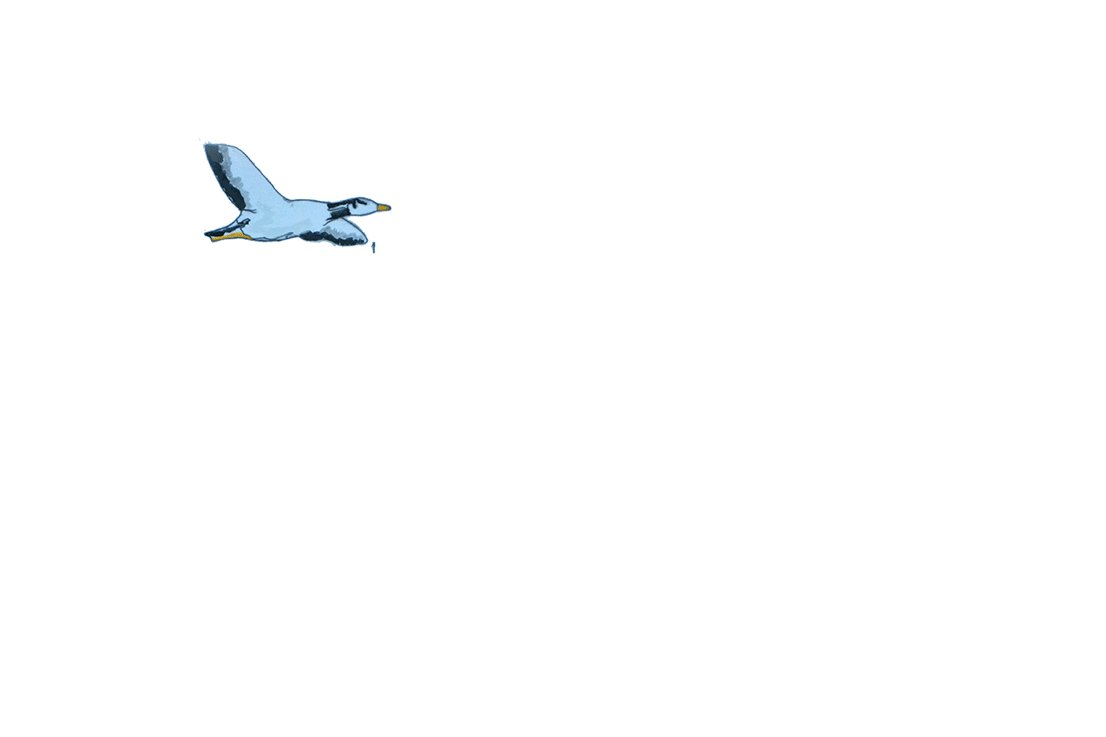 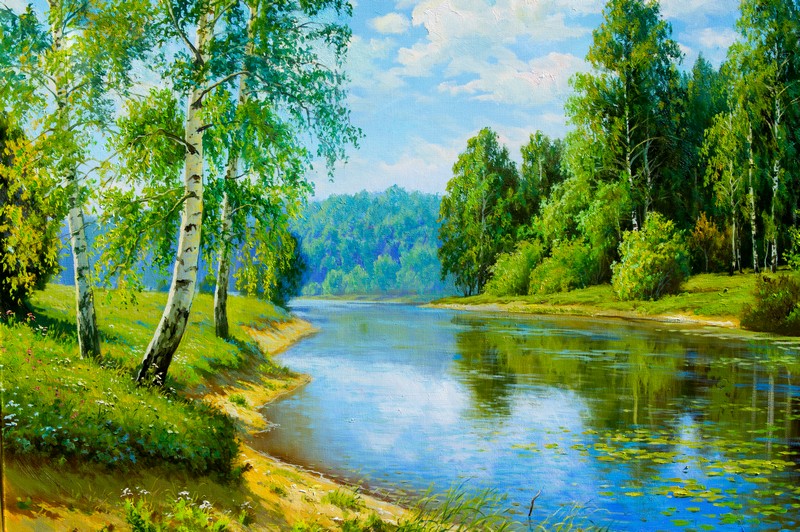 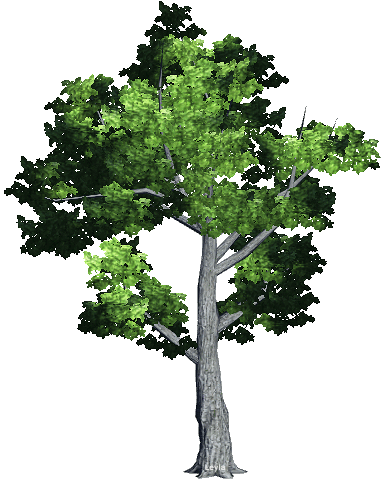 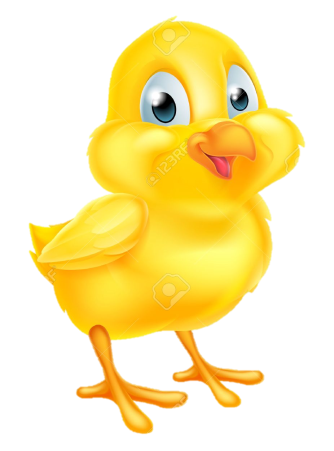 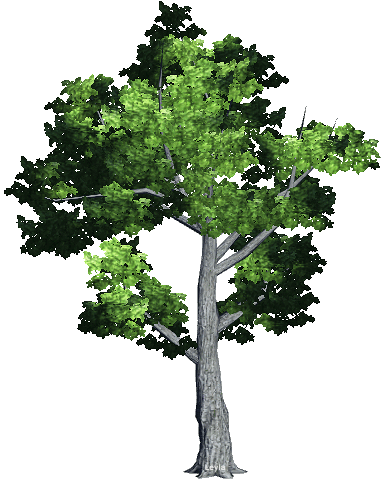 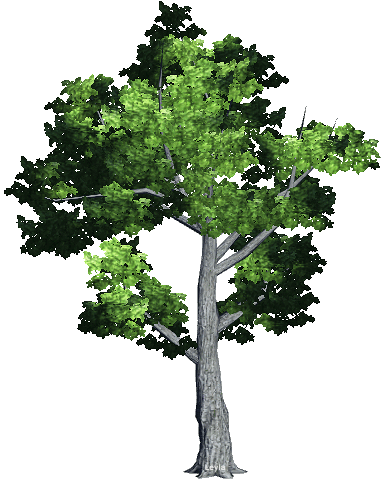 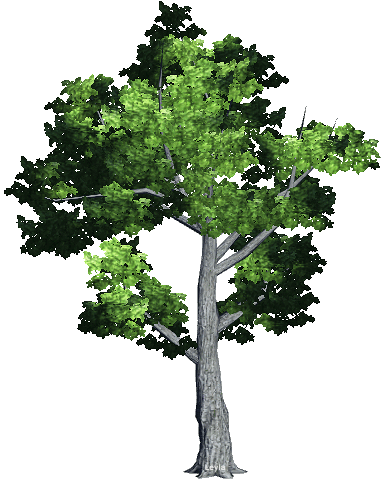 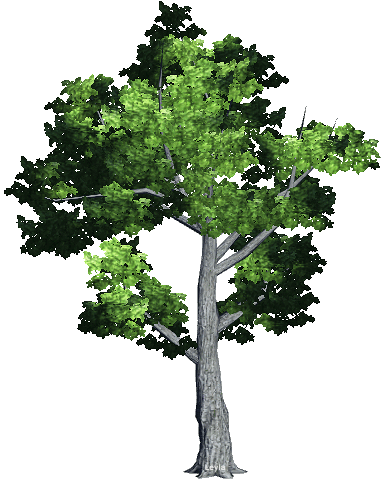 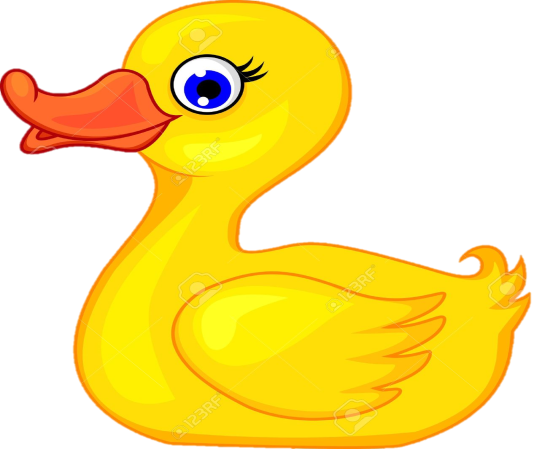 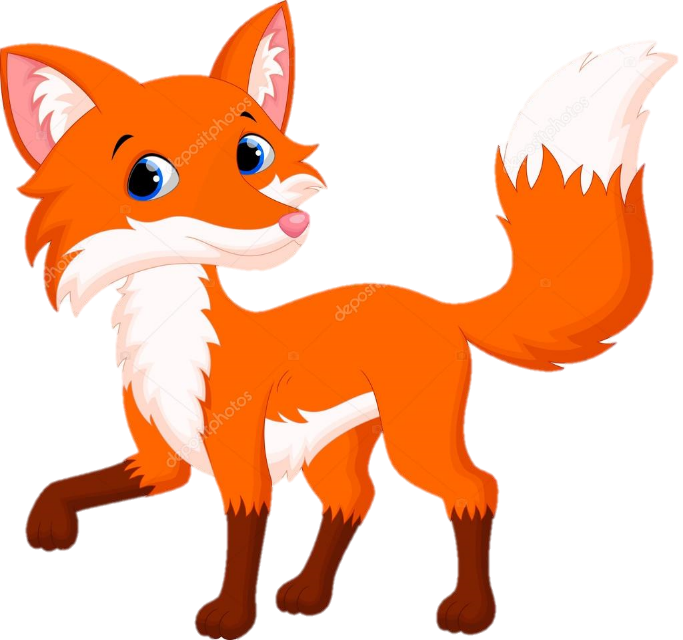 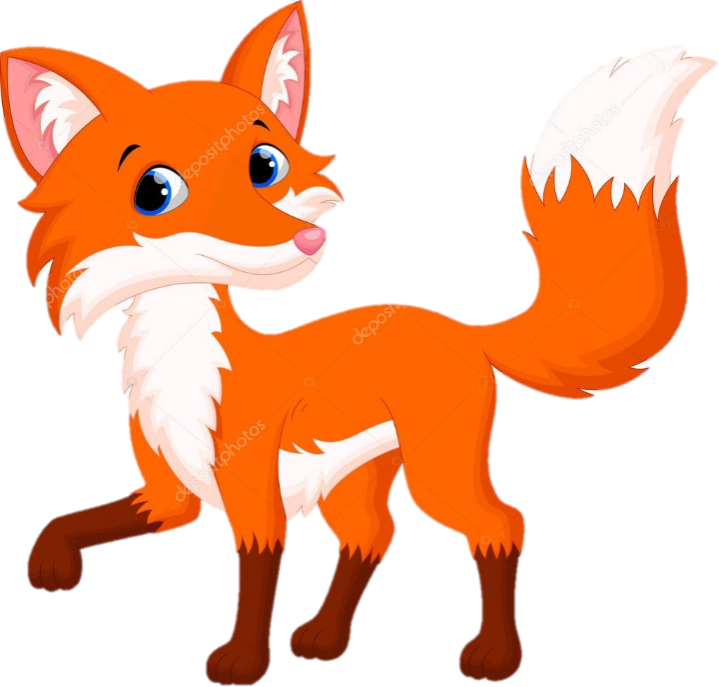 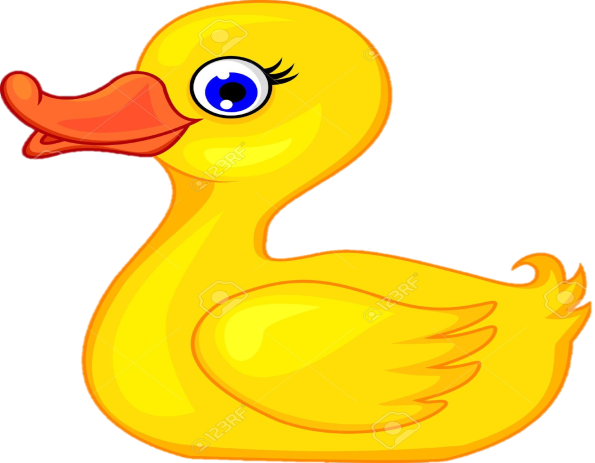 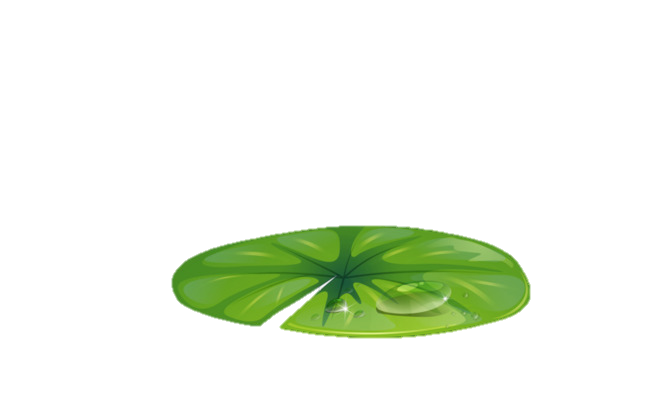 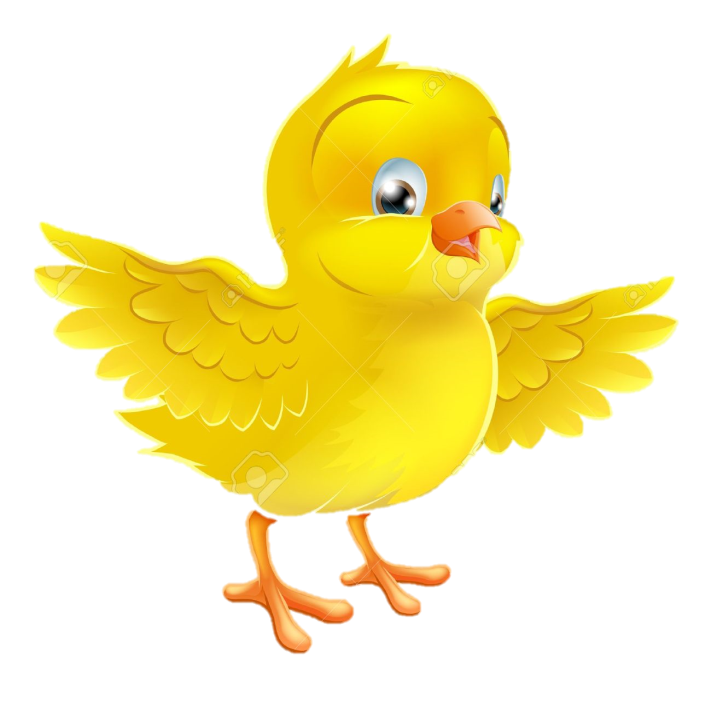 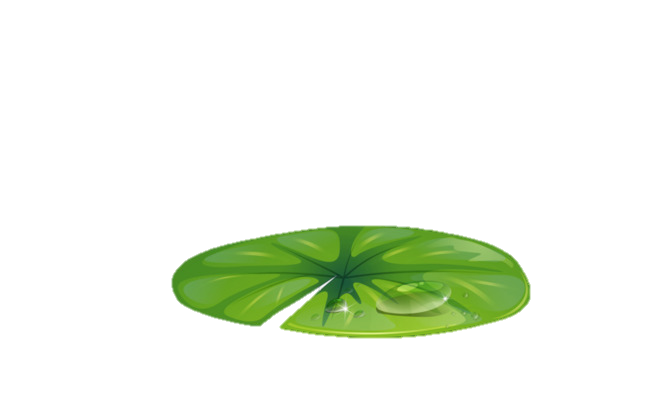 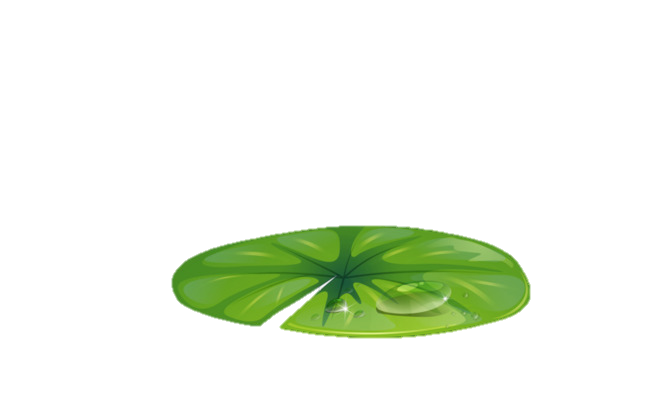 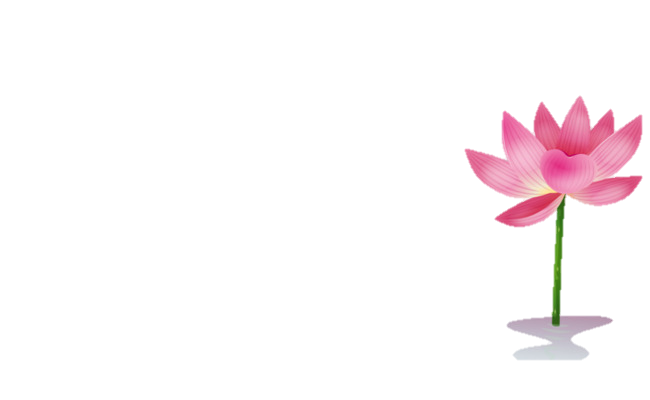 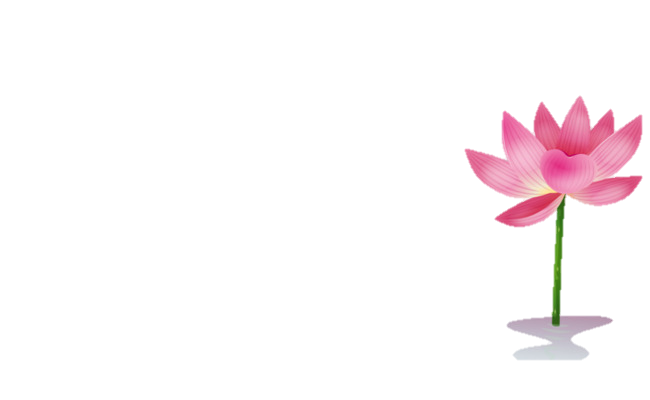 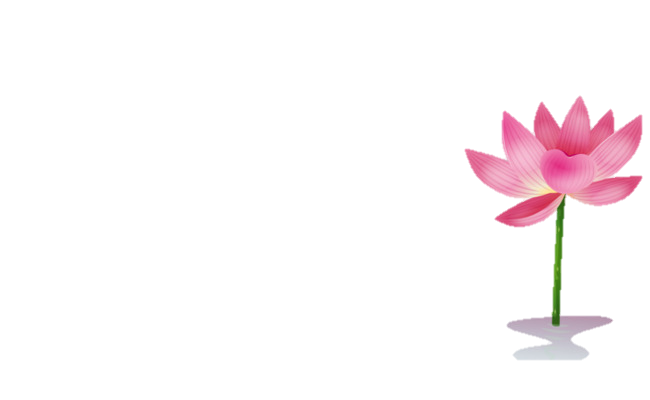 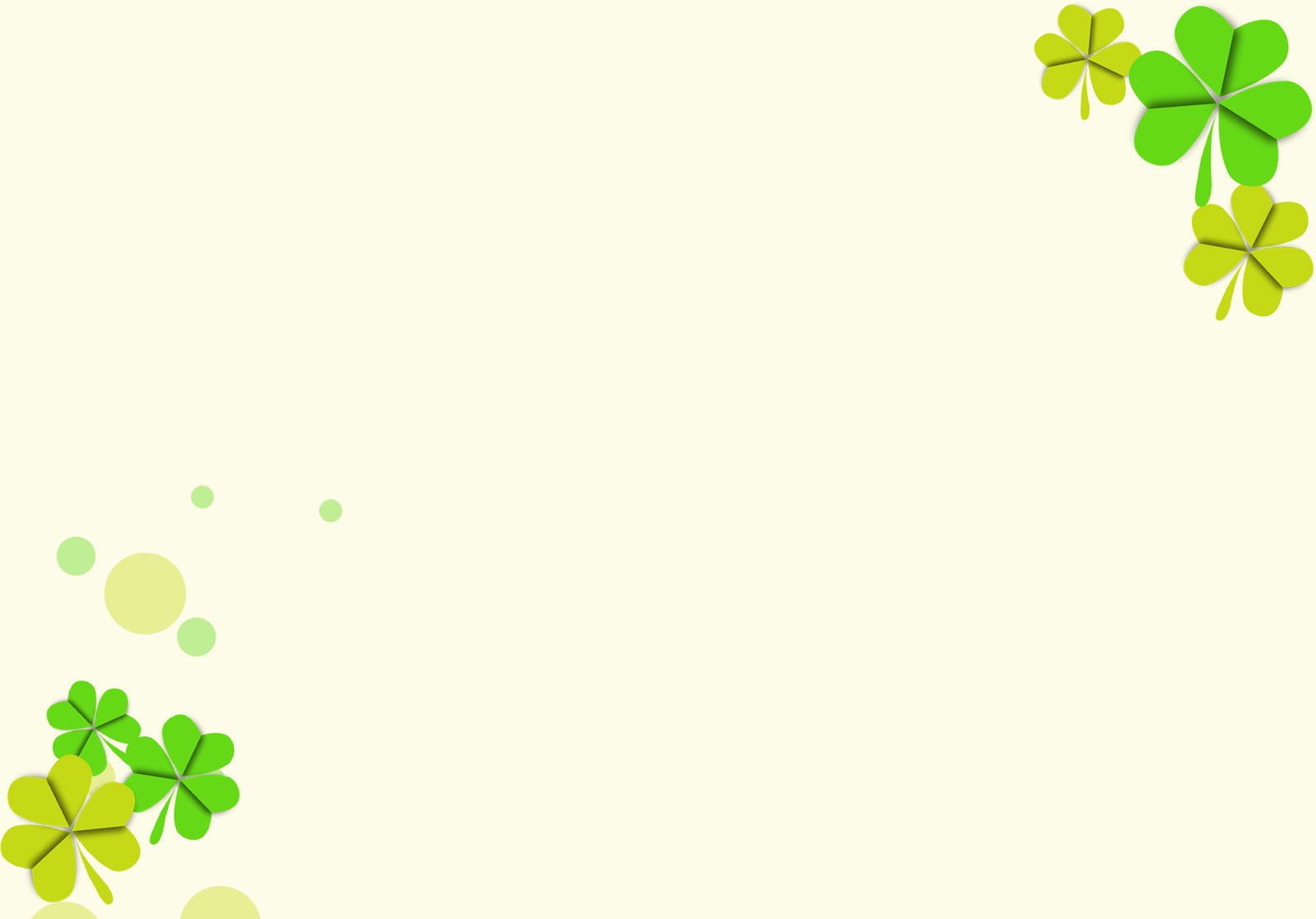 TRONG TRUYỆN CÓ NHỮNG NHÂN VẬT NÀO?
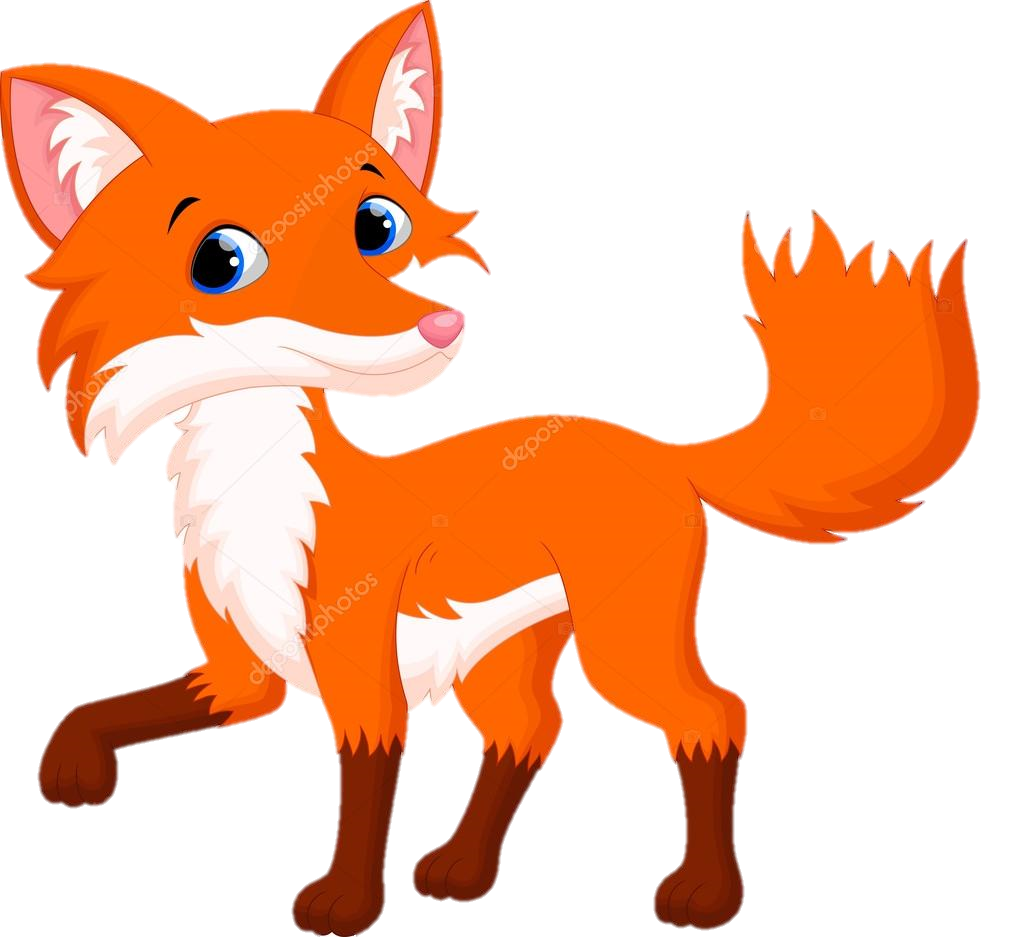 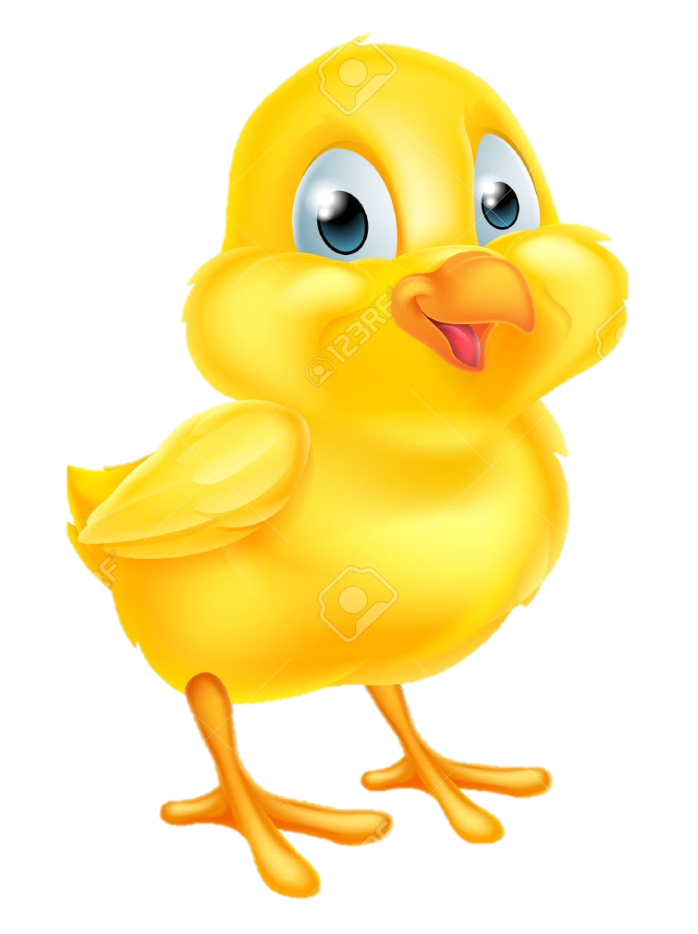 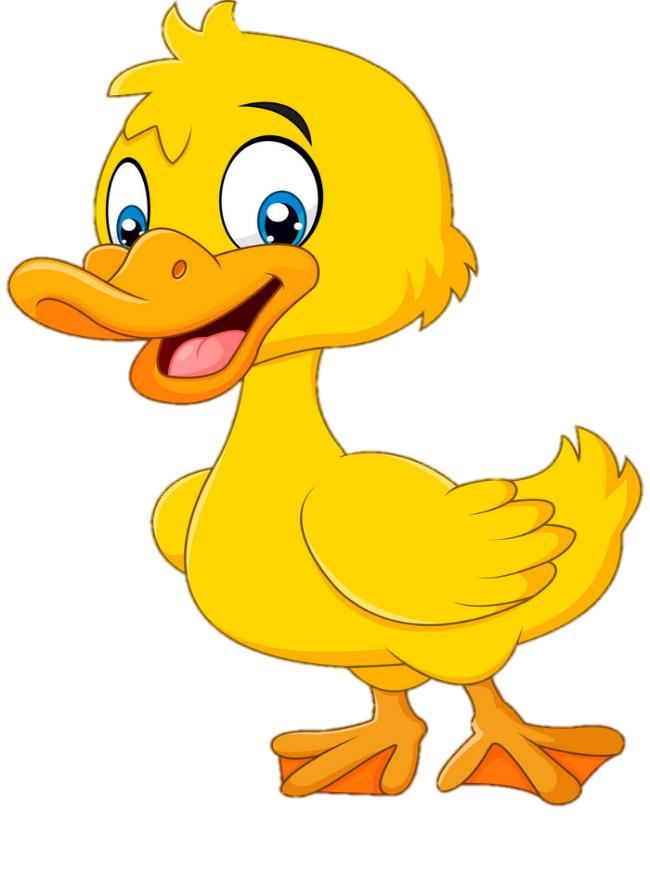 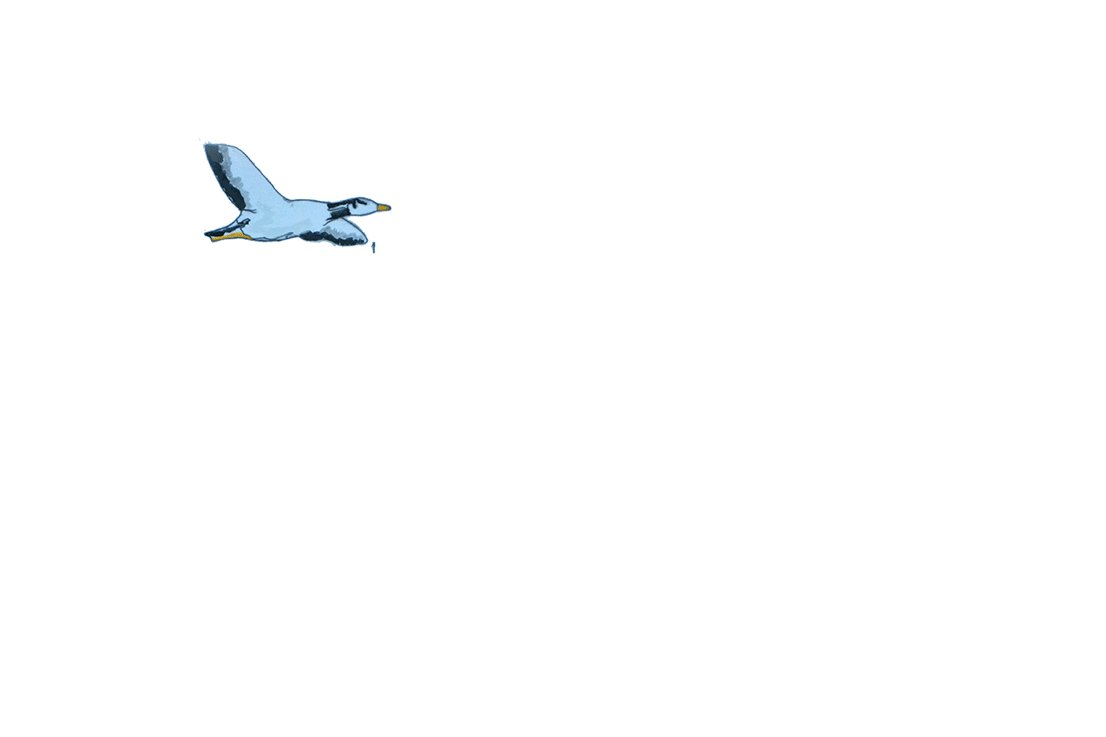 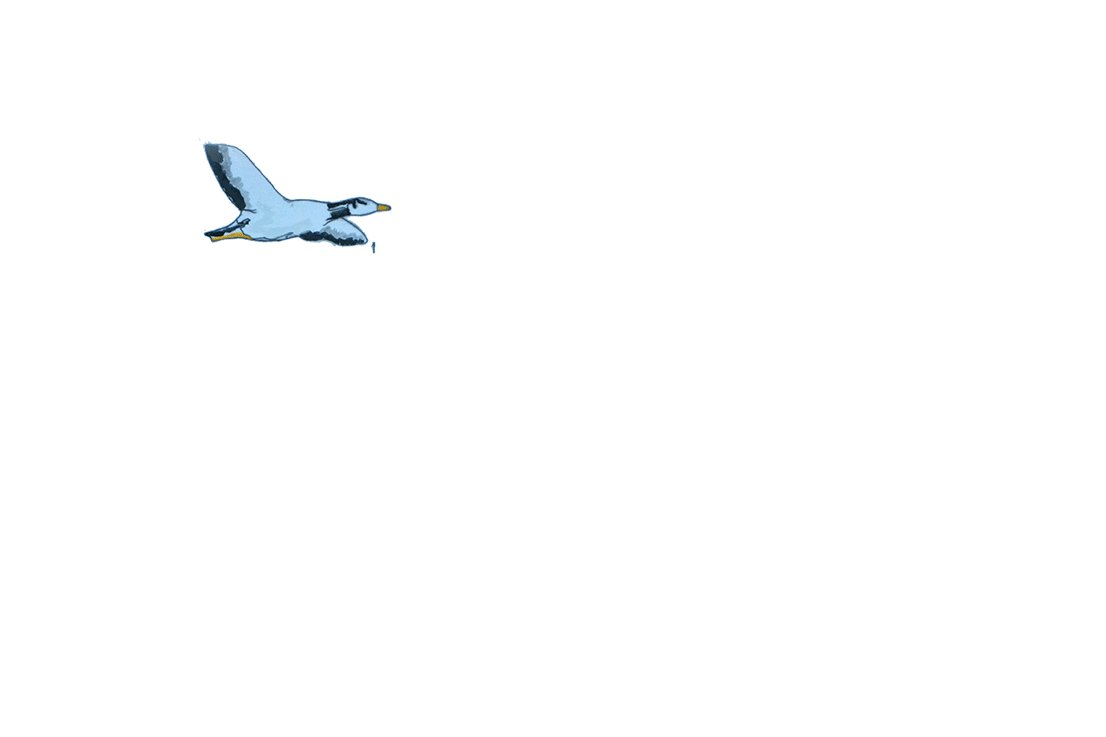 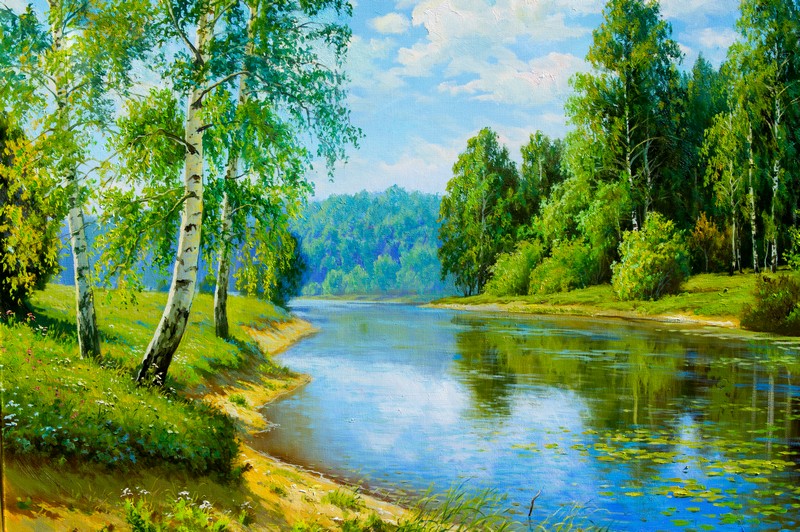 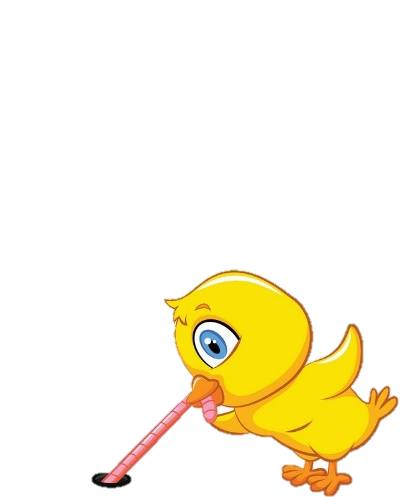 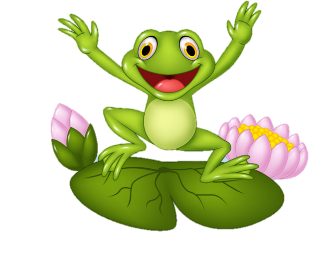 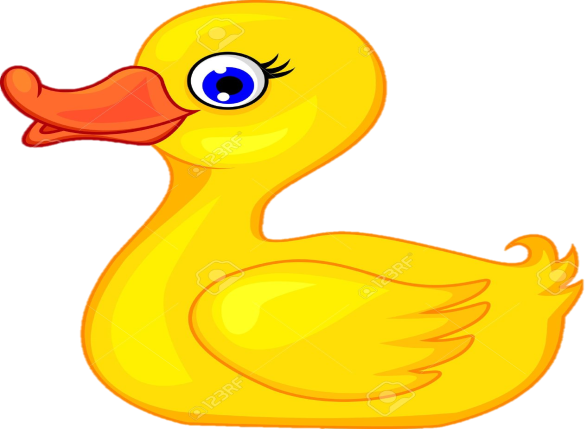 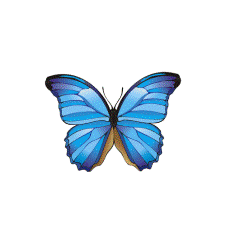 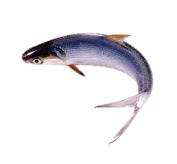 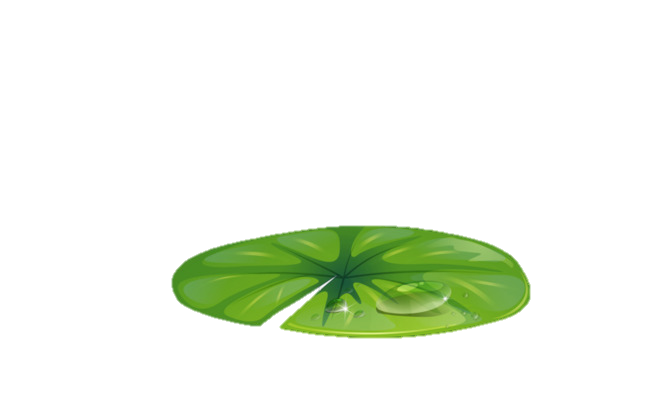 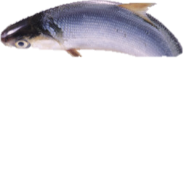 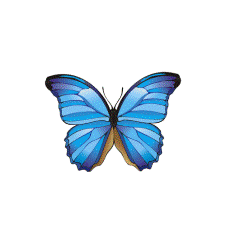 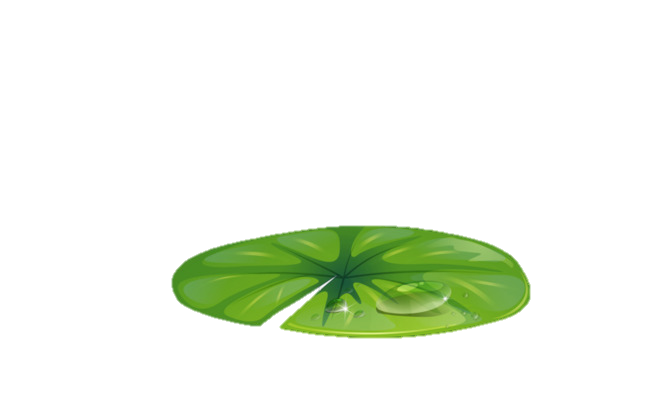 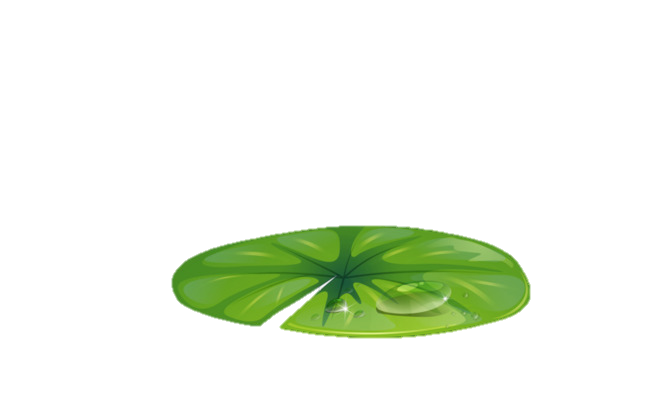 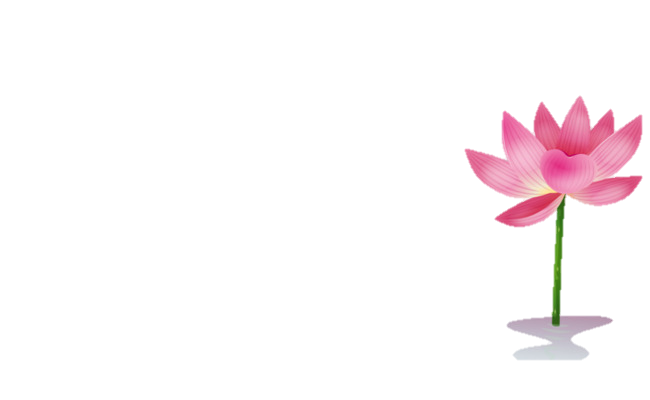 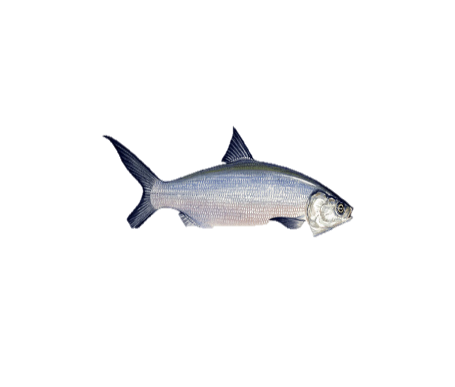 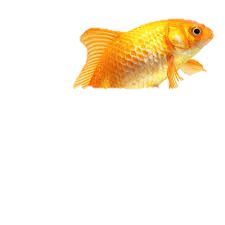 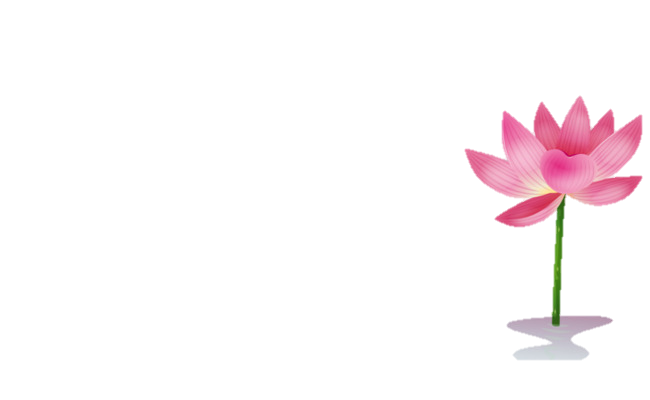 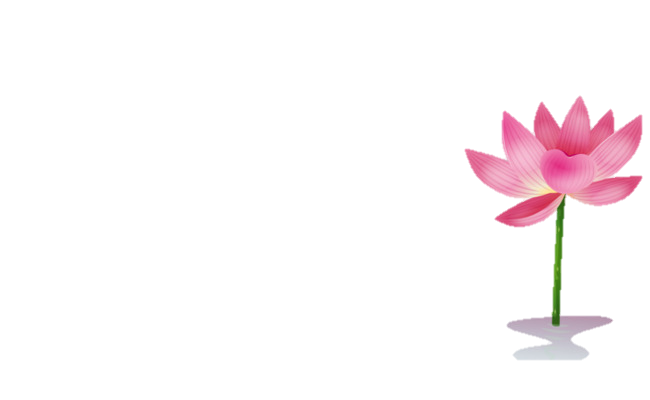 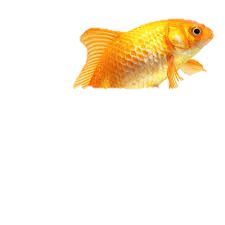 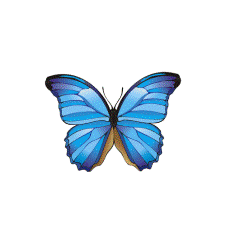 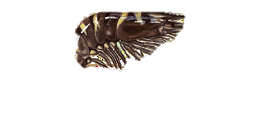 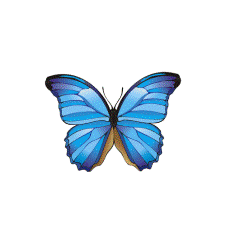 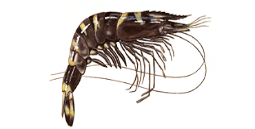 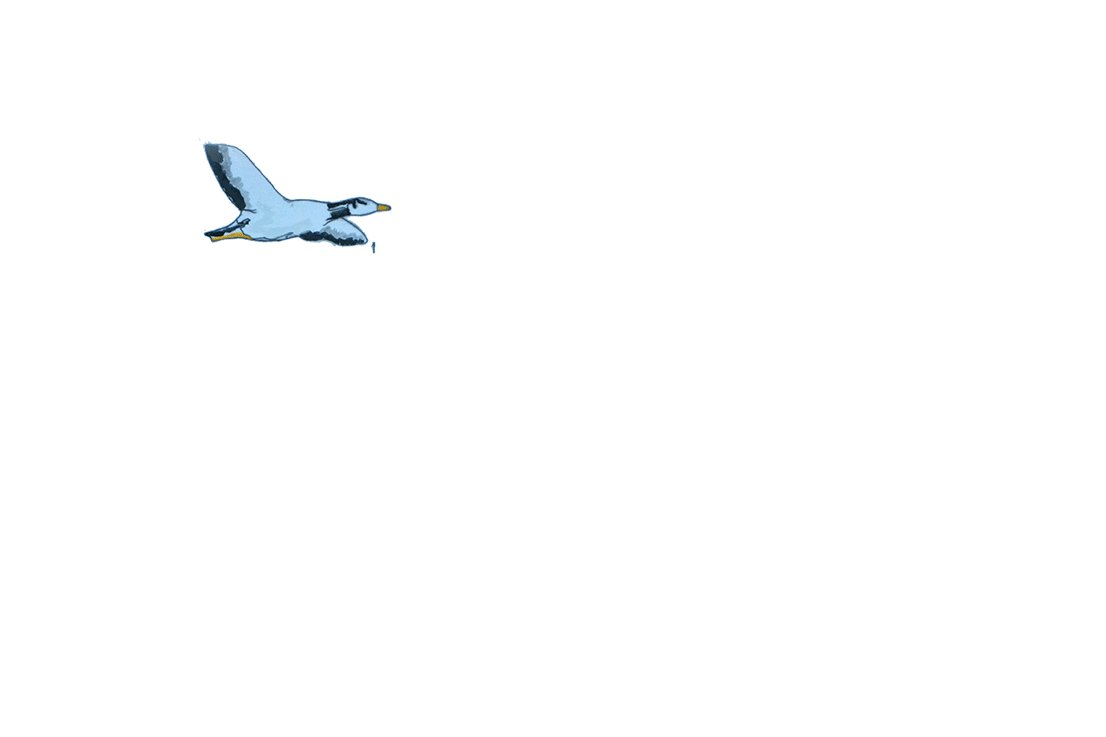 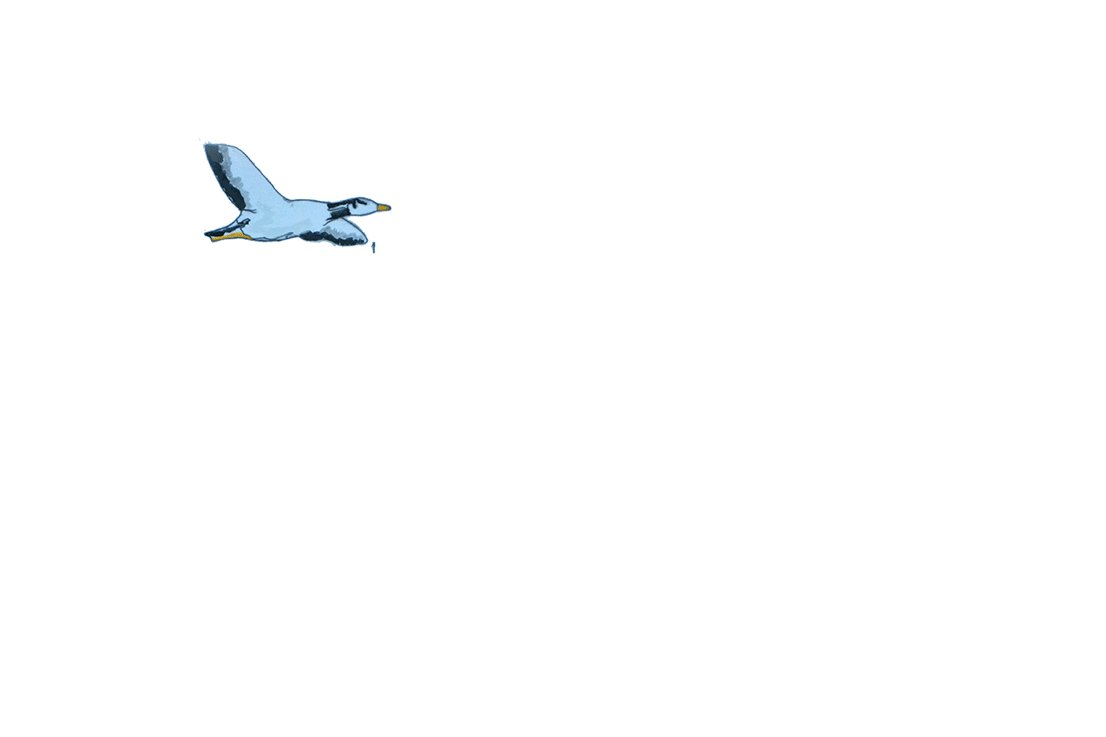 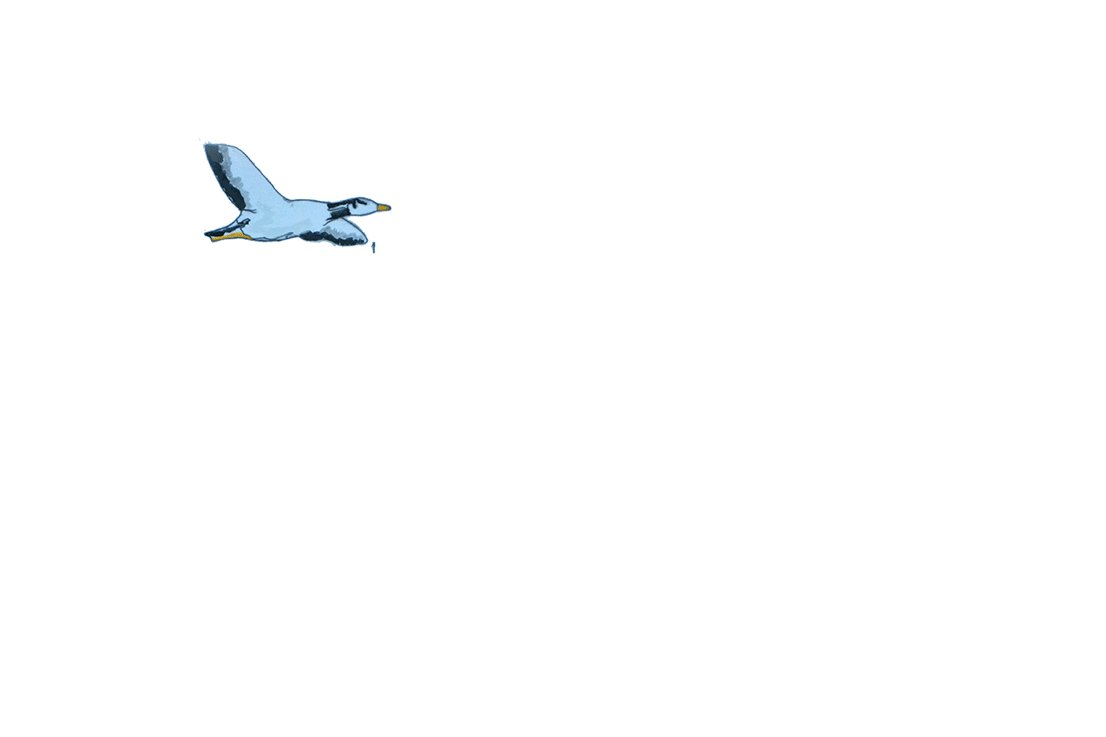 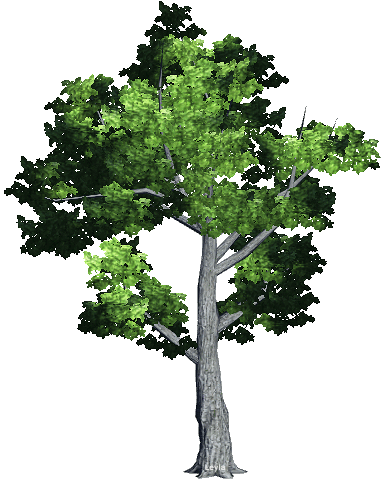 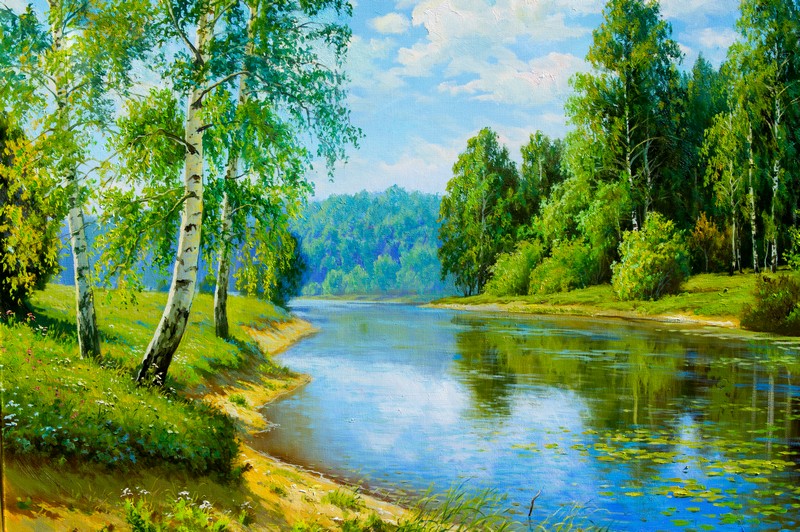 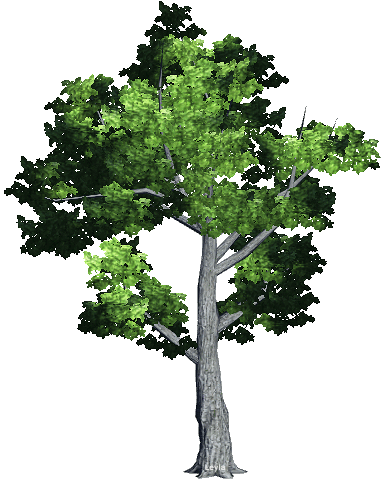 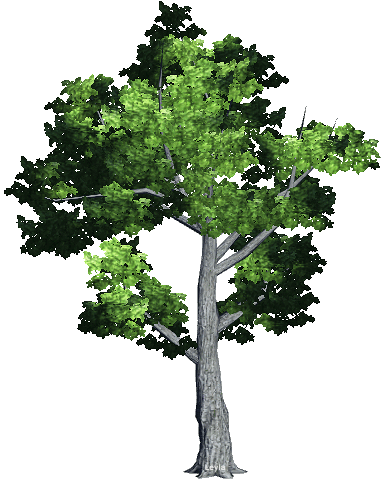 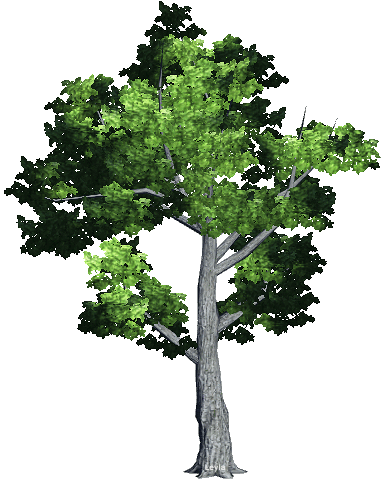 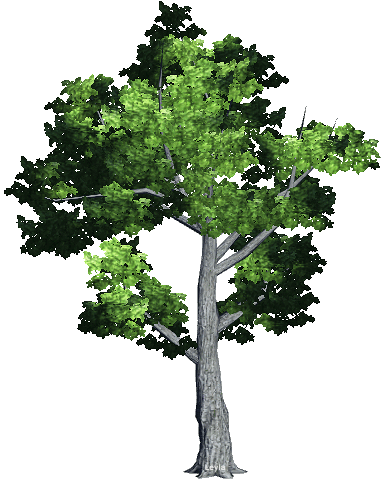 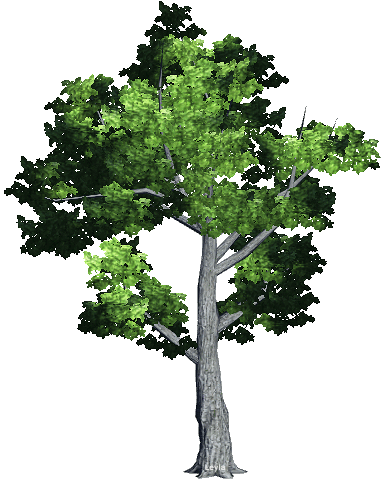 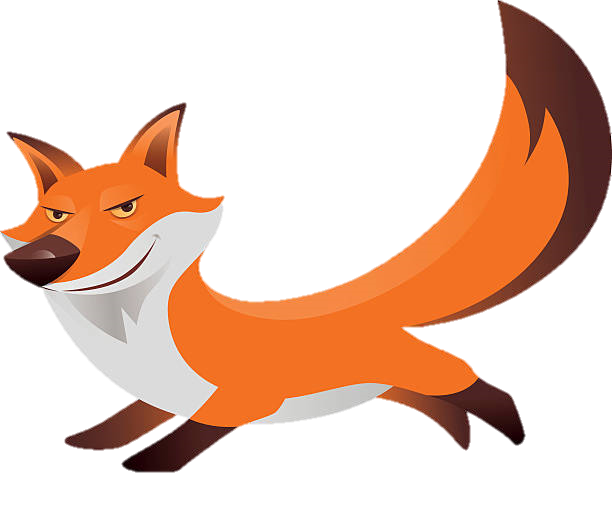 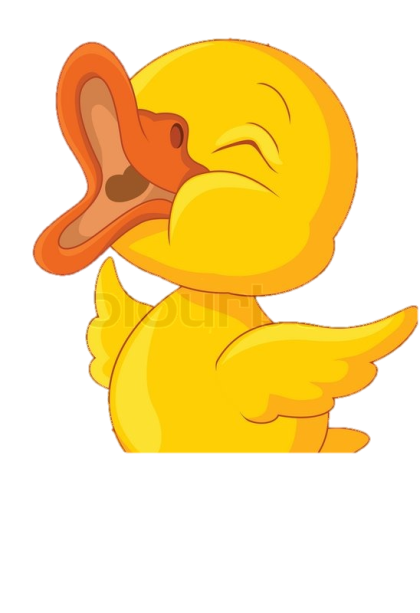 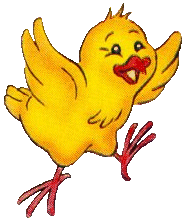 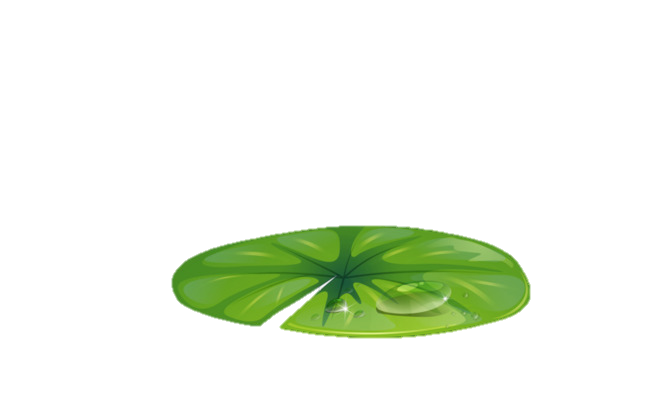 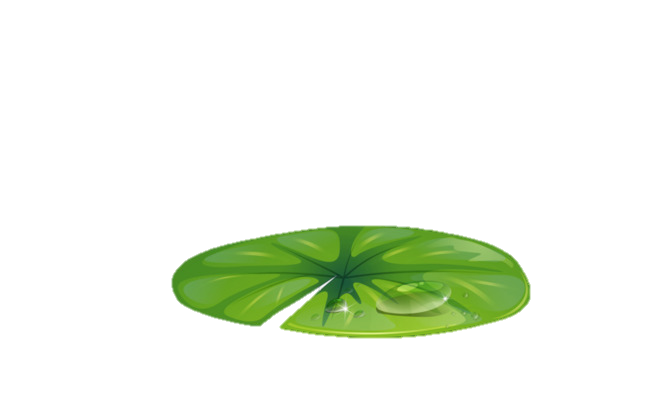 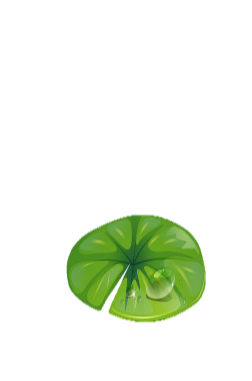 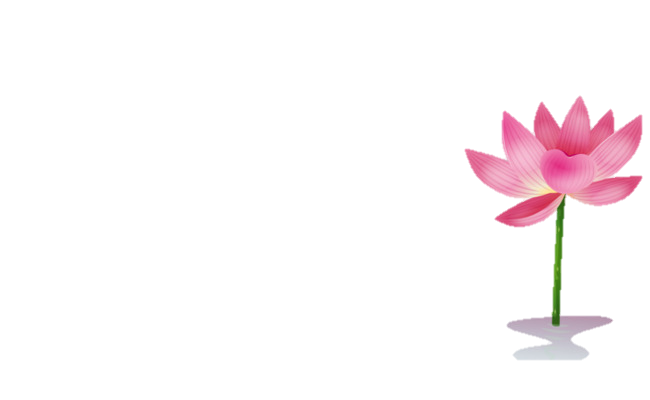 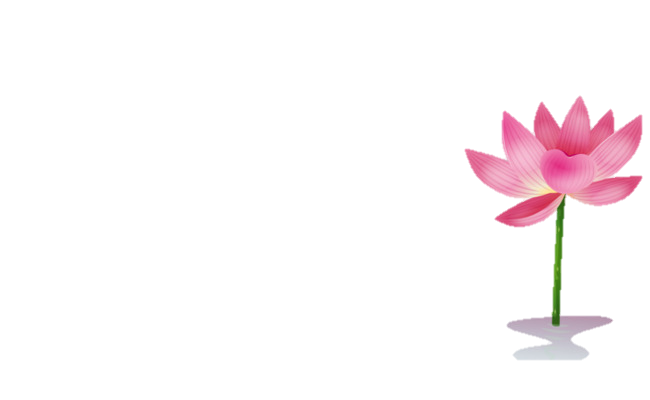 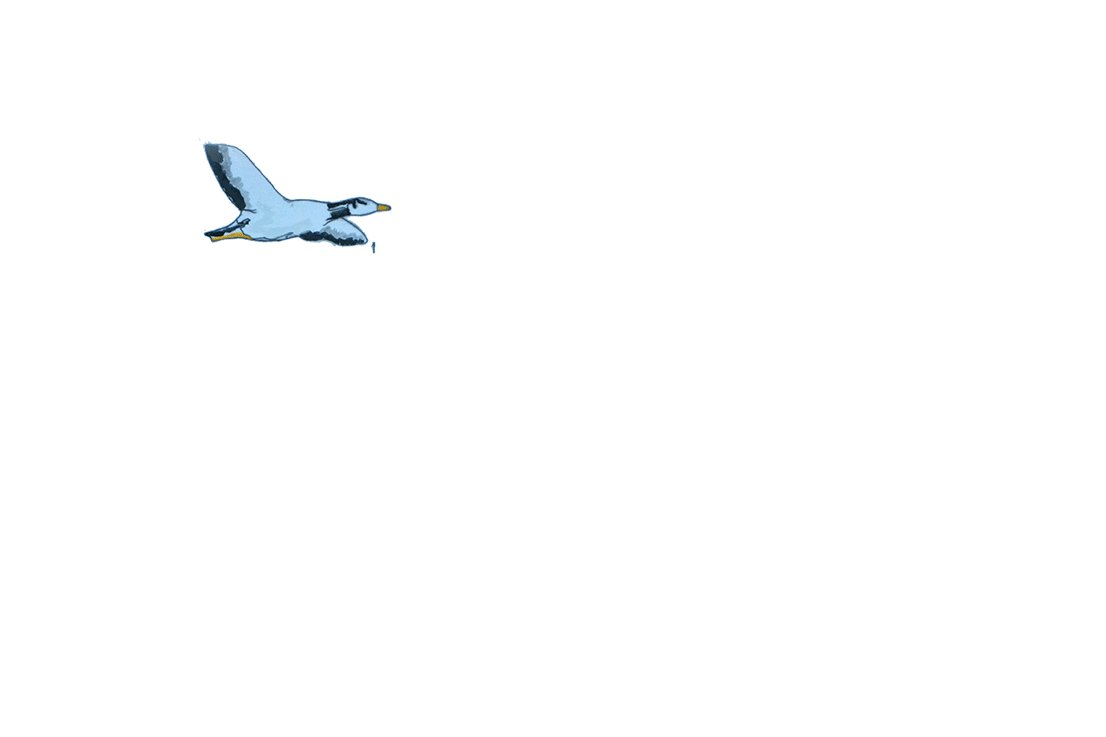 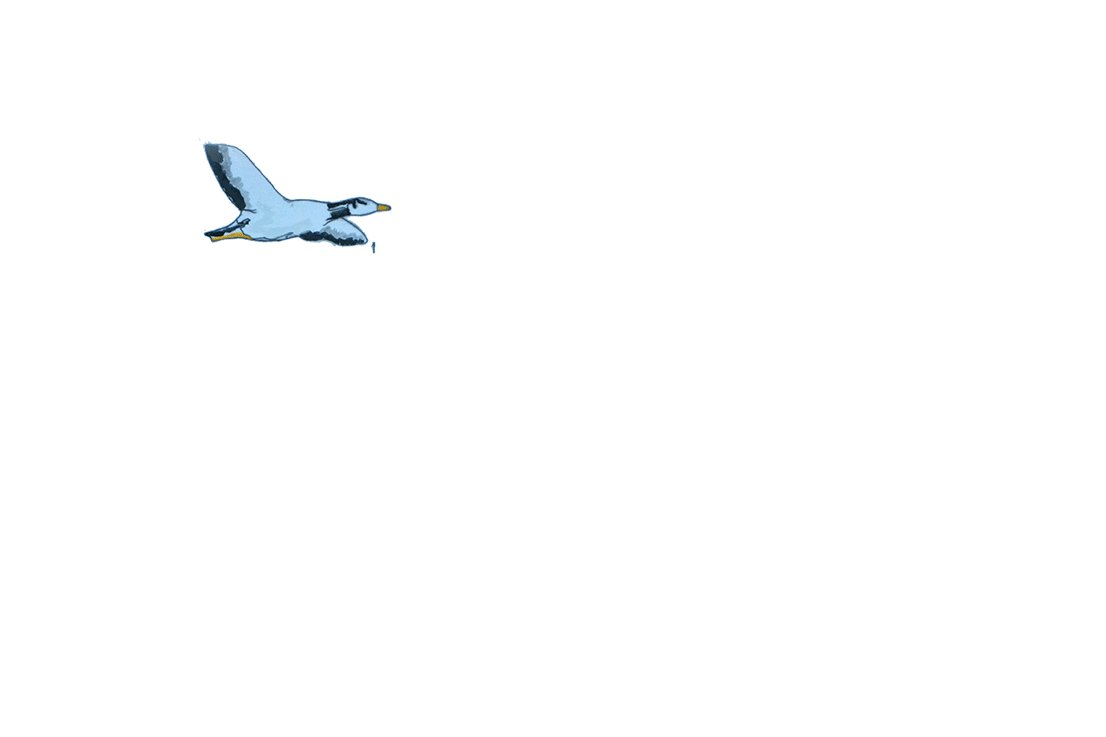 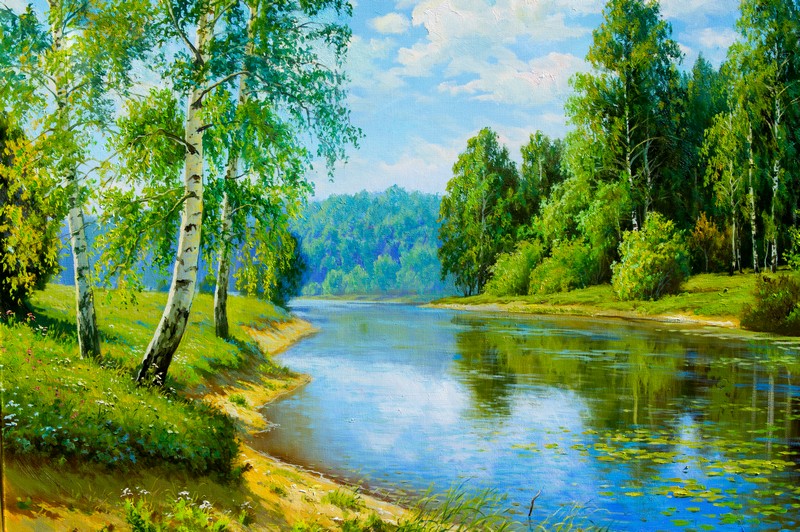 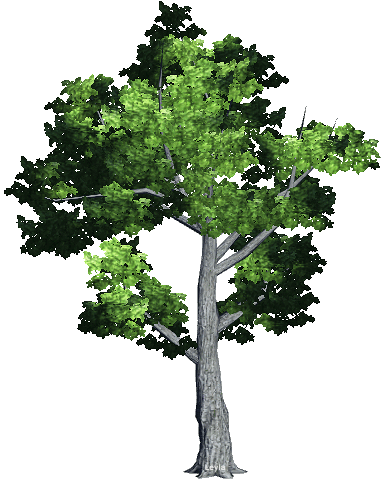 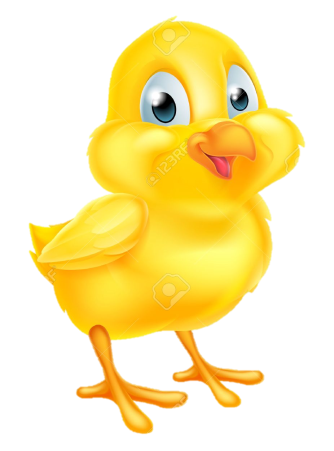 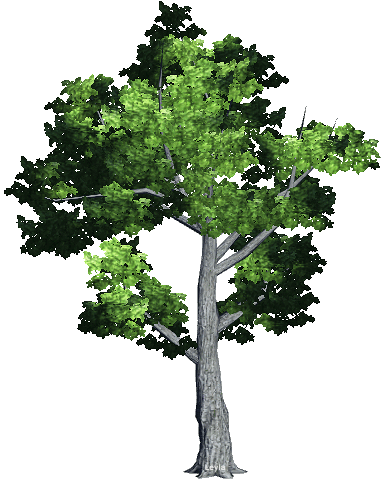 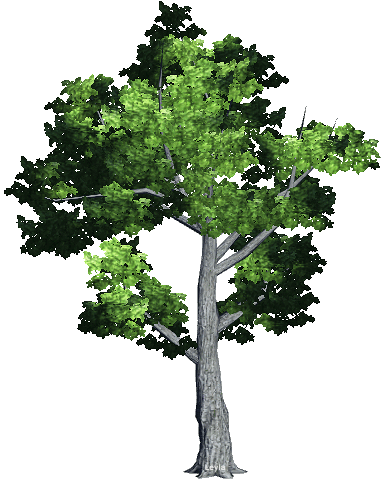 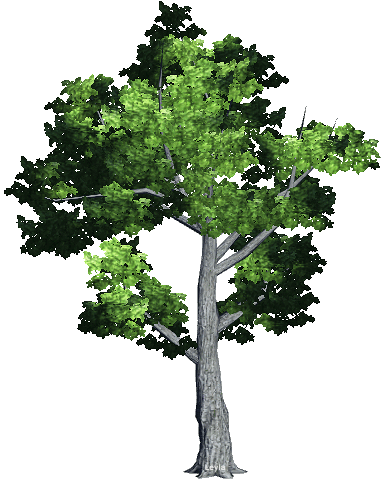 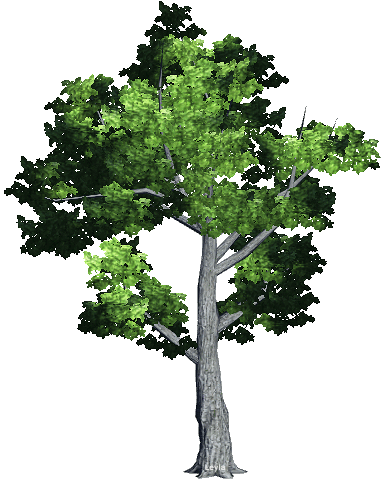 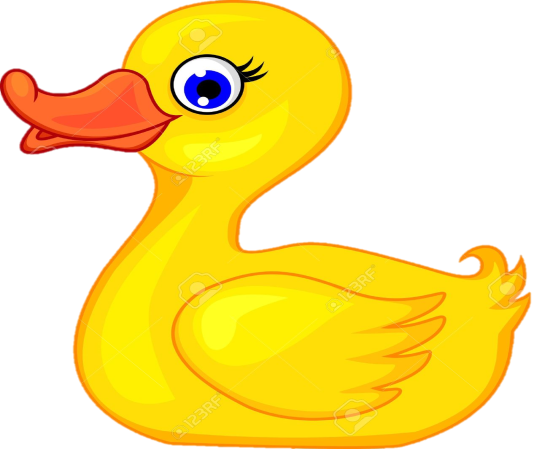 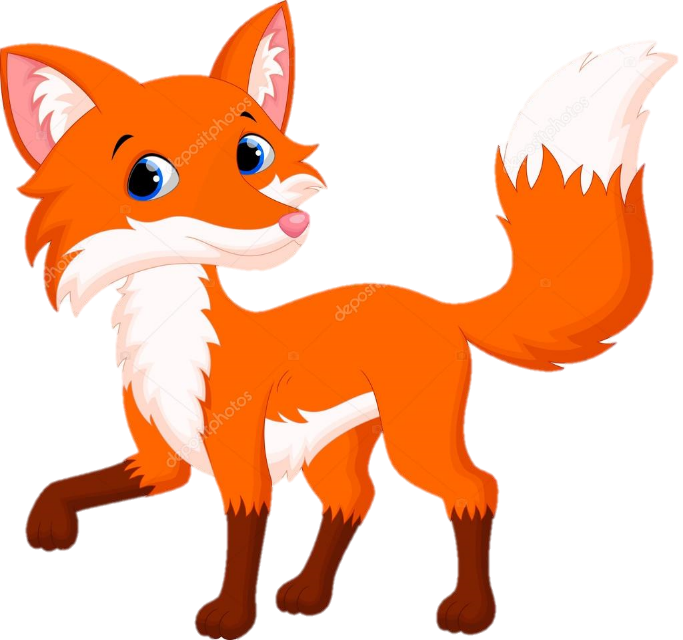 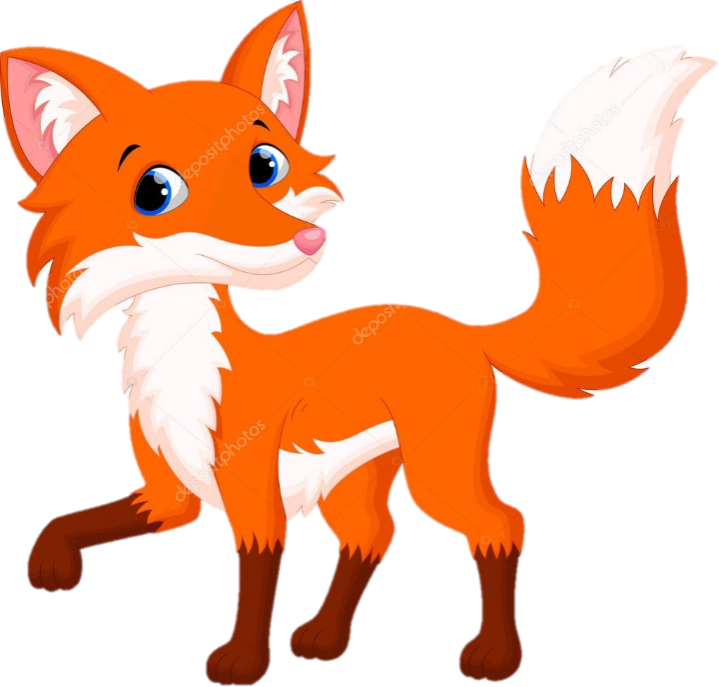 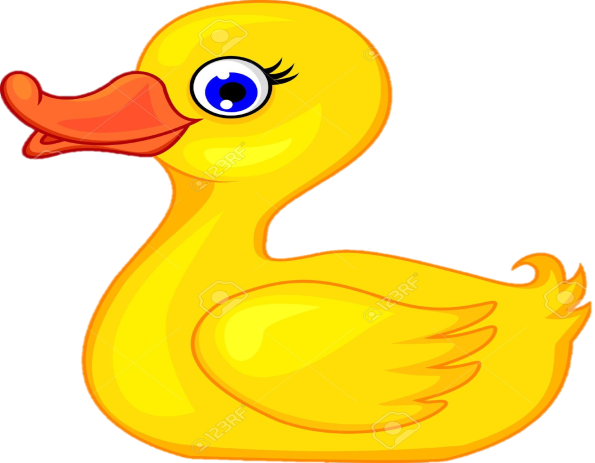 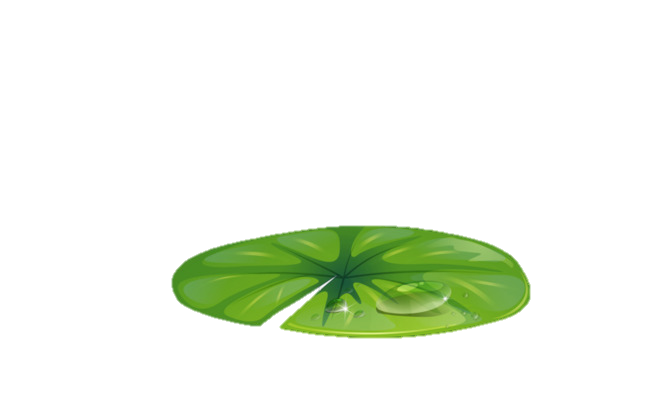 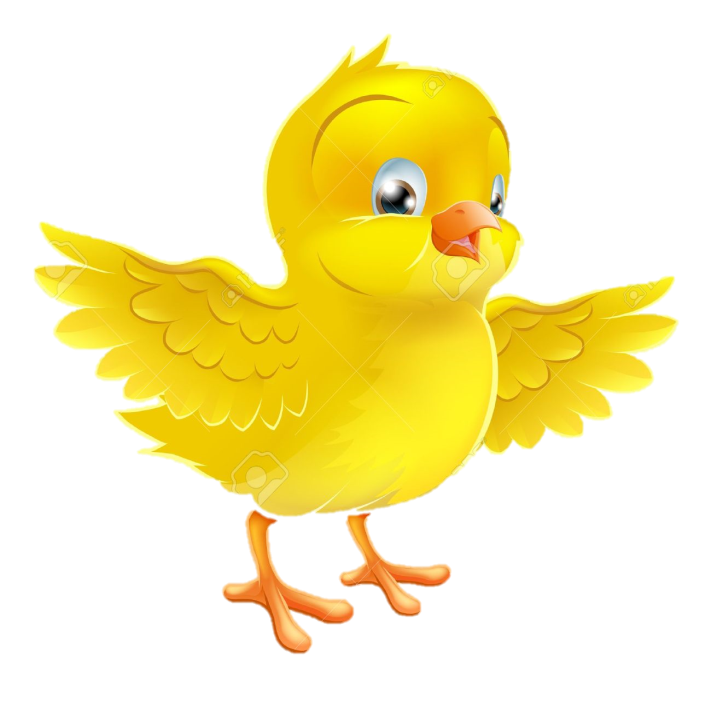 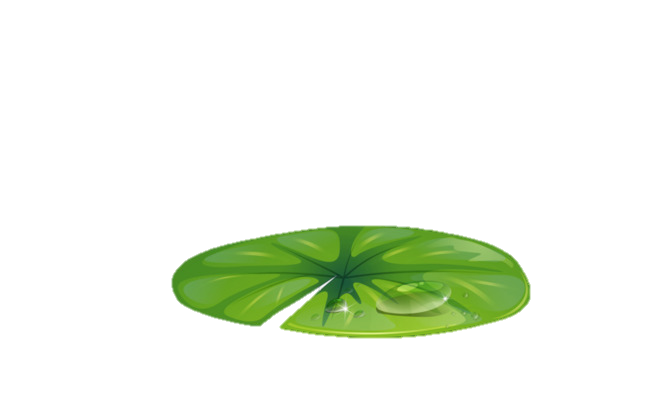 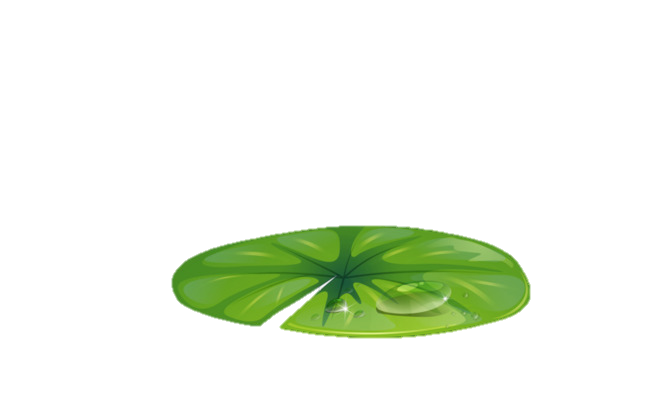 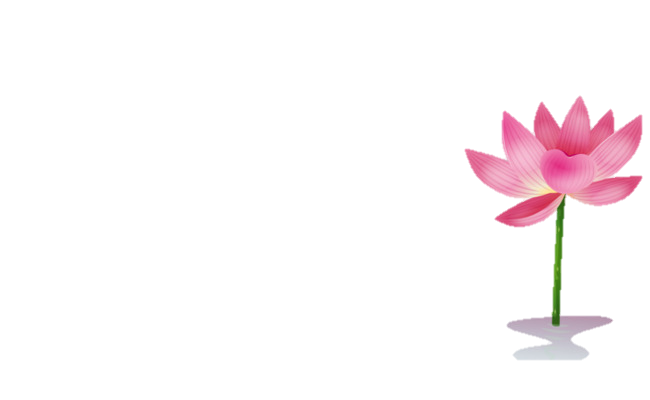 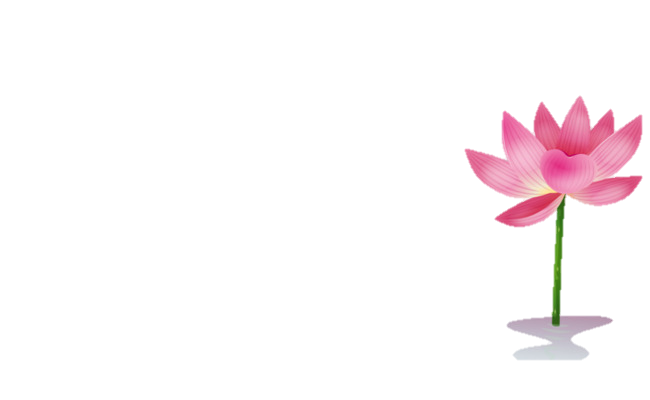 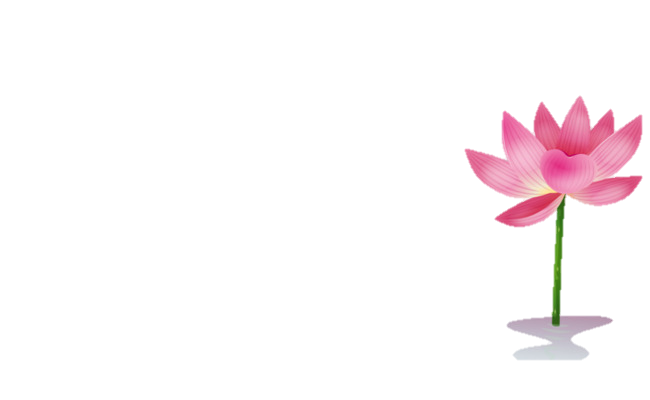 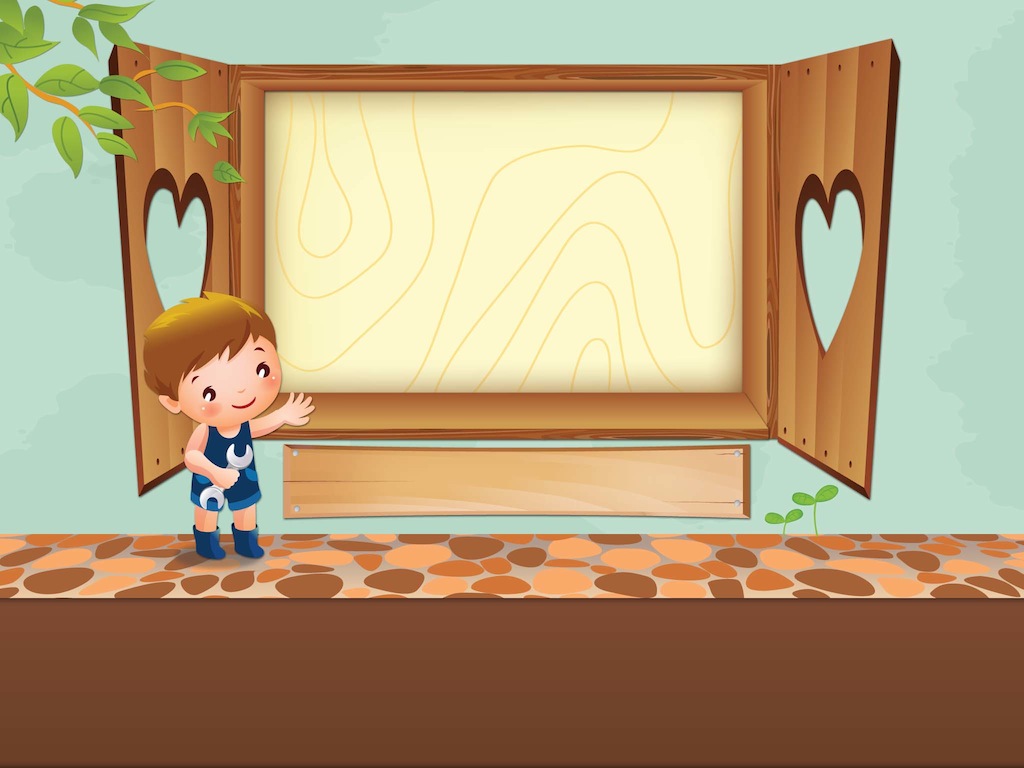 ĐÓN XEM VỞ KỊCH RỐI
ĐÔI BẠN TỐT